DegreeWorks 5Operation Guide
(Advisors/Administrators)
OCIO
Oct 2022
Contents
Login and access DegreeWorks 
Features of DegreeWorks
 Degree Audit
Student View
Registration Checklist 	
Class History
Request for reviewing and updating audit report
Features of DegreeWorks
 What If
 Look Ahead
 Student Educational Planner (SEP)
Login and Access DegreeWorks
The Portal > e-SIS > DegreeWorks > Login with your EdUHK network account
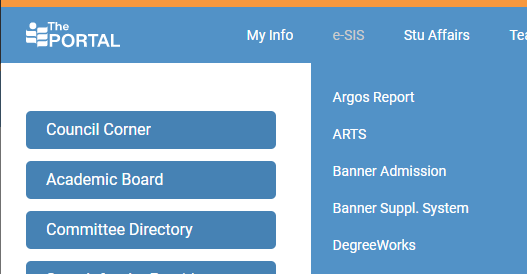 DegreeWorks web Interface
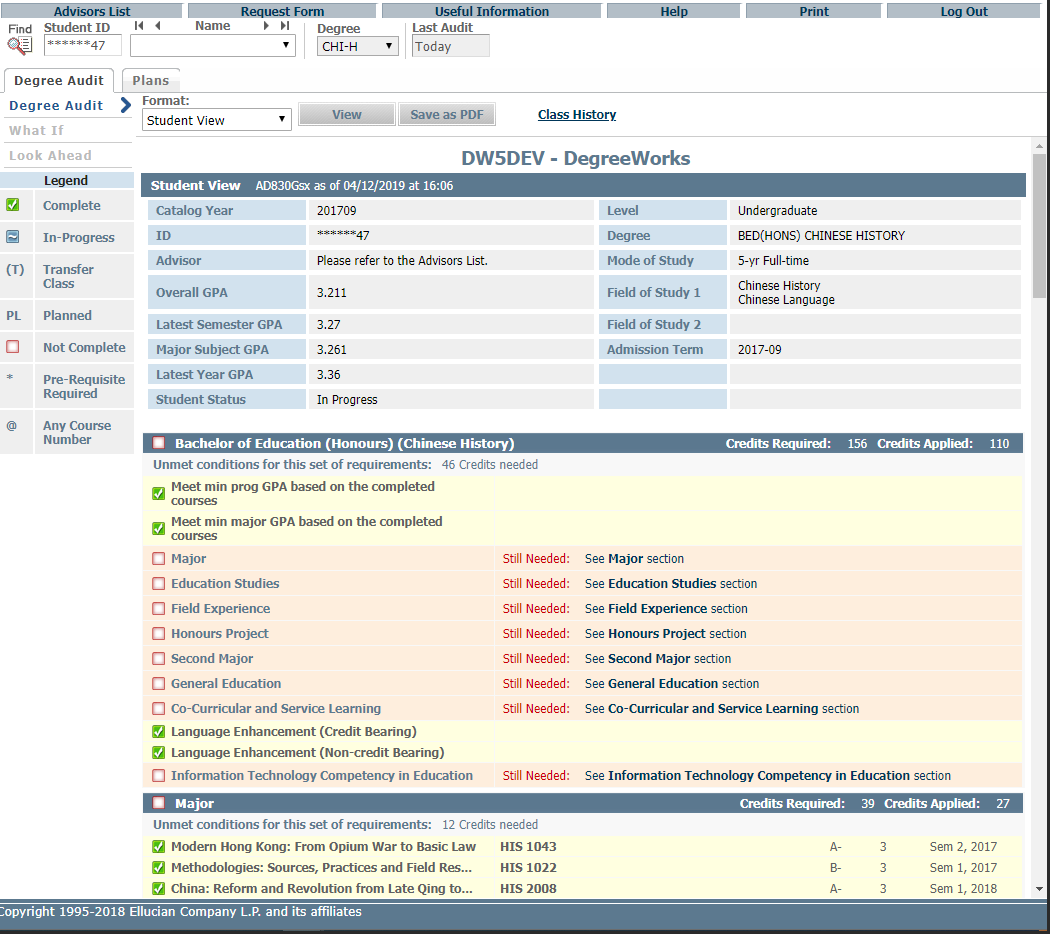 Functional buttons
Search a student
Tabs
Blocks
Degree Audit (administrative staff)
To find a student, input the student ID and hit enter
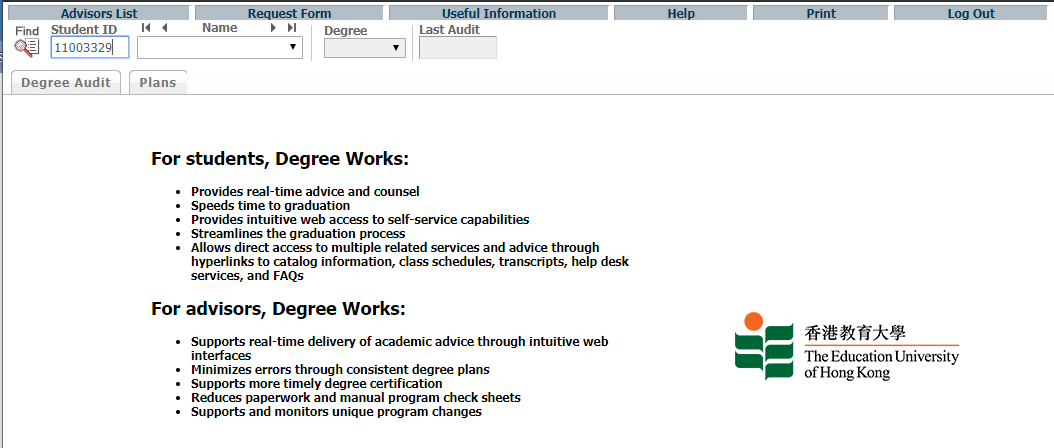 Input Student ID & press enter
Degree Audit (administrative staff)
Or click the Find button
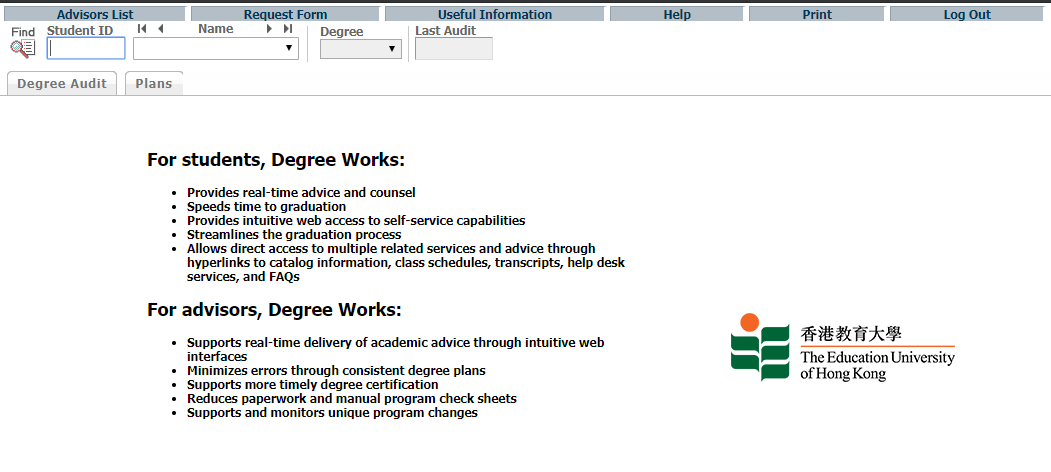 Find button
Degree Audit (administrative staff)
A search window pops up
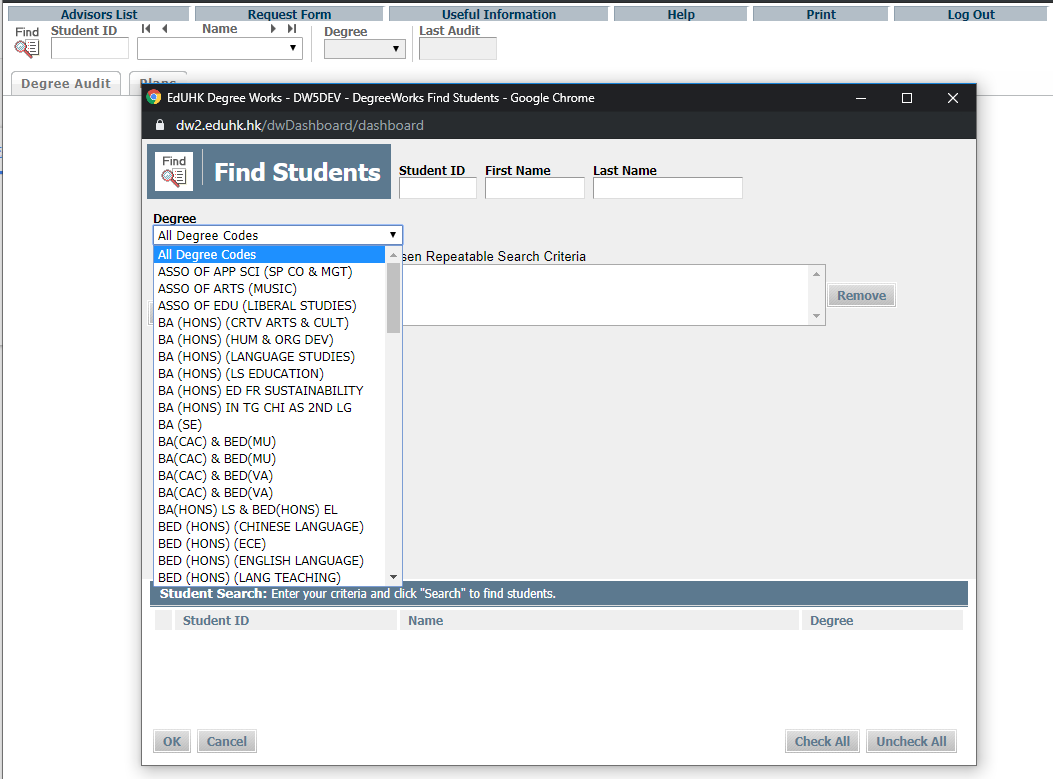 Input search criteria 
and Search
Degree Audit (administrative staff)
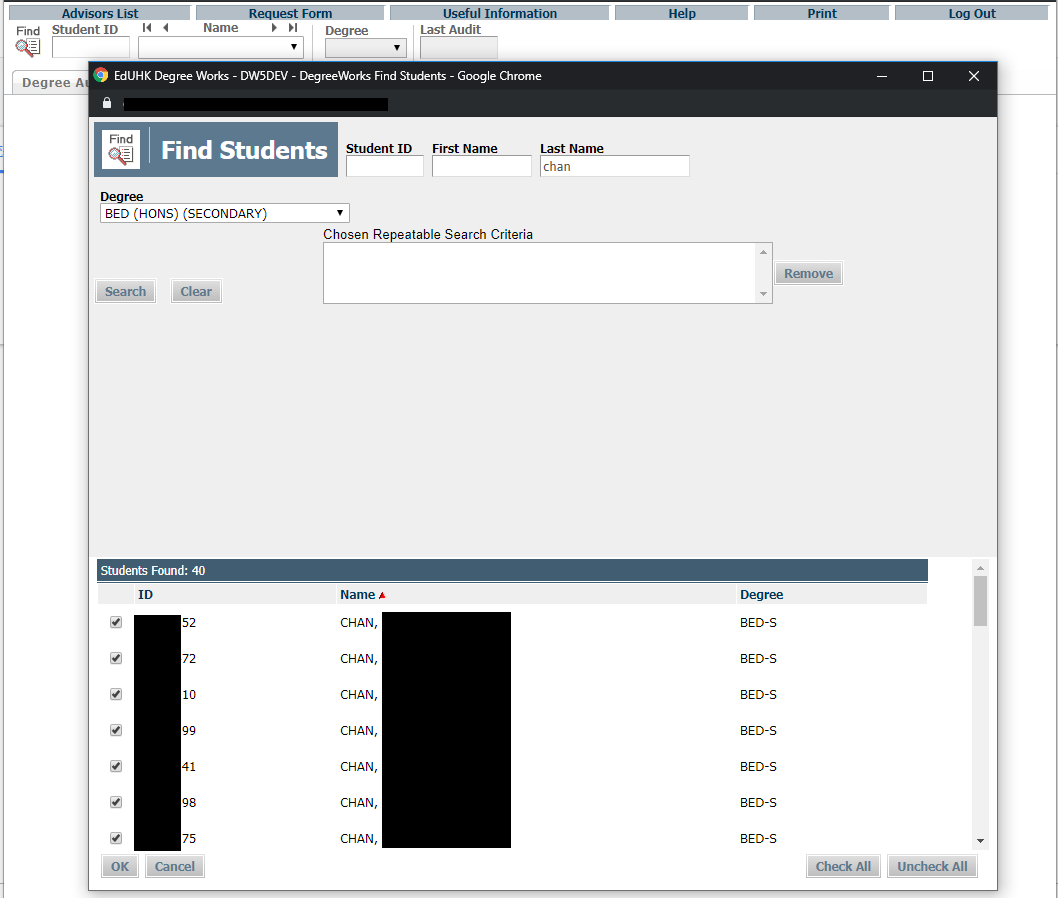 Click to check or uncheck all students
The pop-up window will close and the short-listed students will appear in the pull-down menu at the top.
Click to sort students by ID, Name or Degree
Check to select students, then click OK.
Degree Audit (administrative staff)
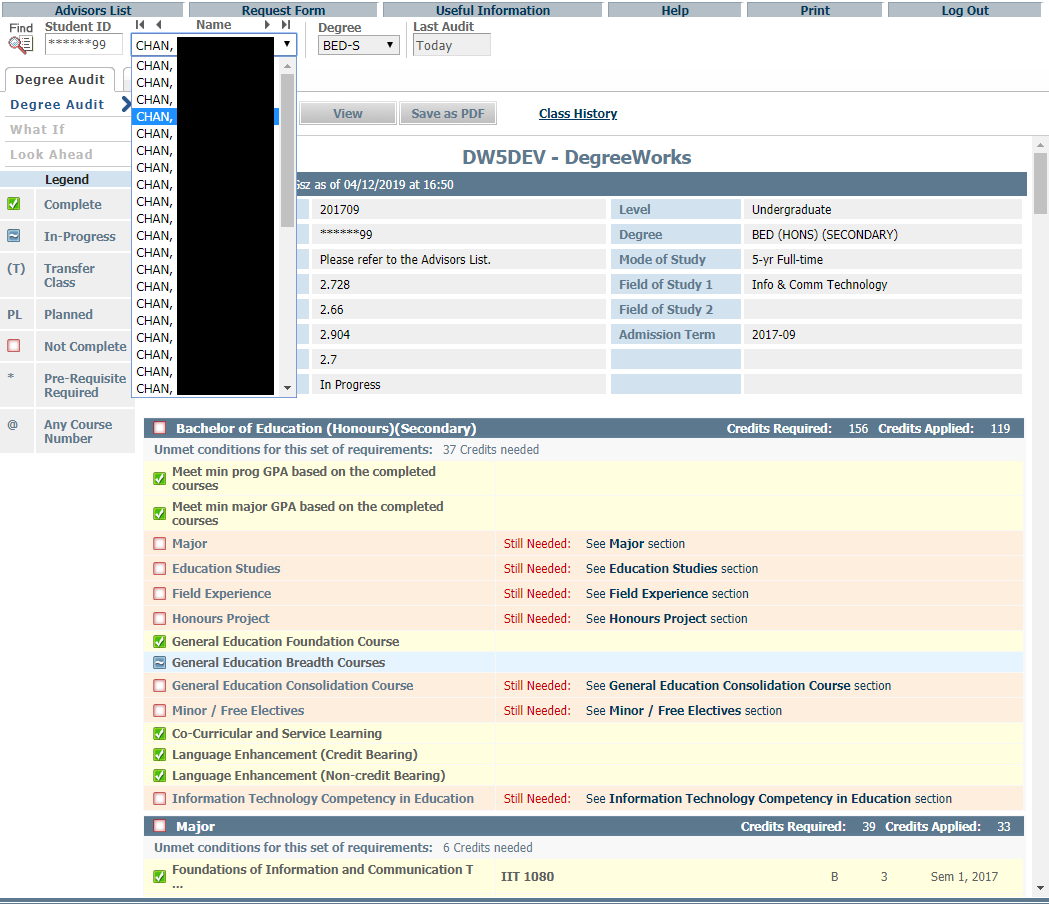 Click the pull-down menu and choose the student
Degree Audit (academic advisors)
DegreeWorks pre-loads your list of advisees.
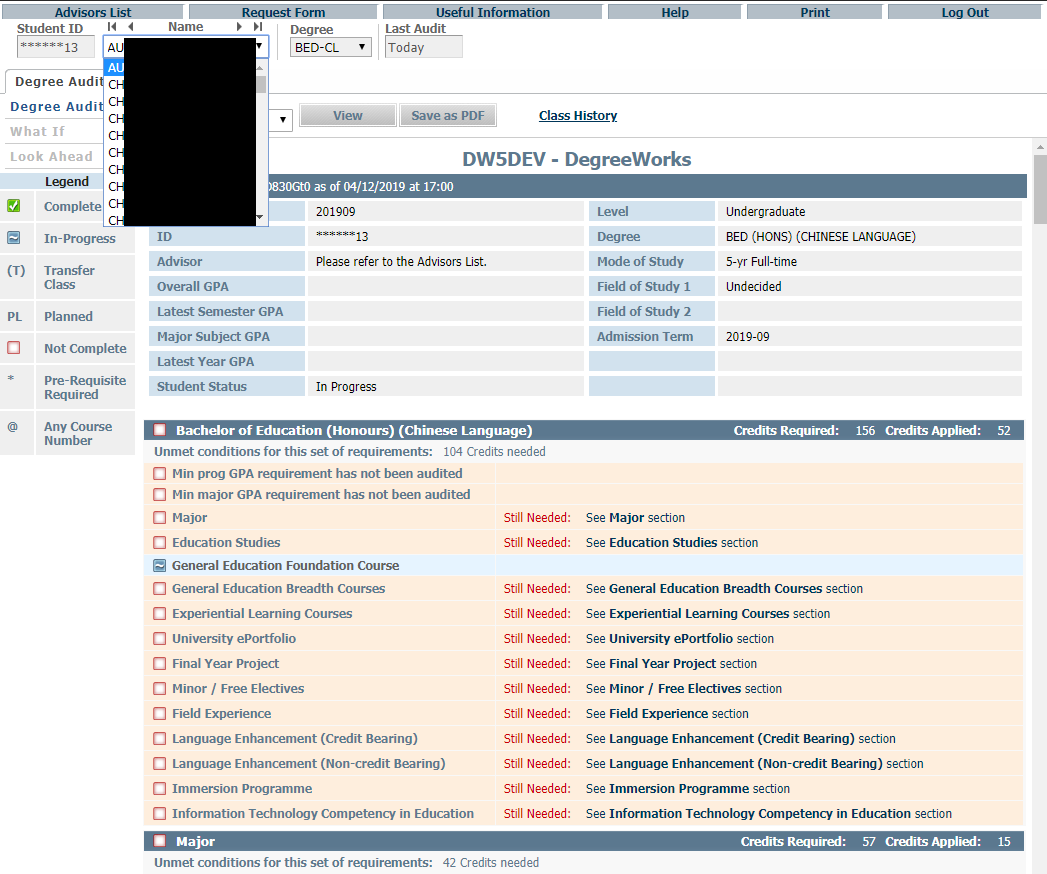 Click the pull-down menu
Features of DegreeWorks – Degree Audit Reports
Format: Student View (default)
Student View allows advisors and students to quickly and easily identify which requirements have been satisfied, and which requirements are outstanding.  The requirements are displayed in blocks.
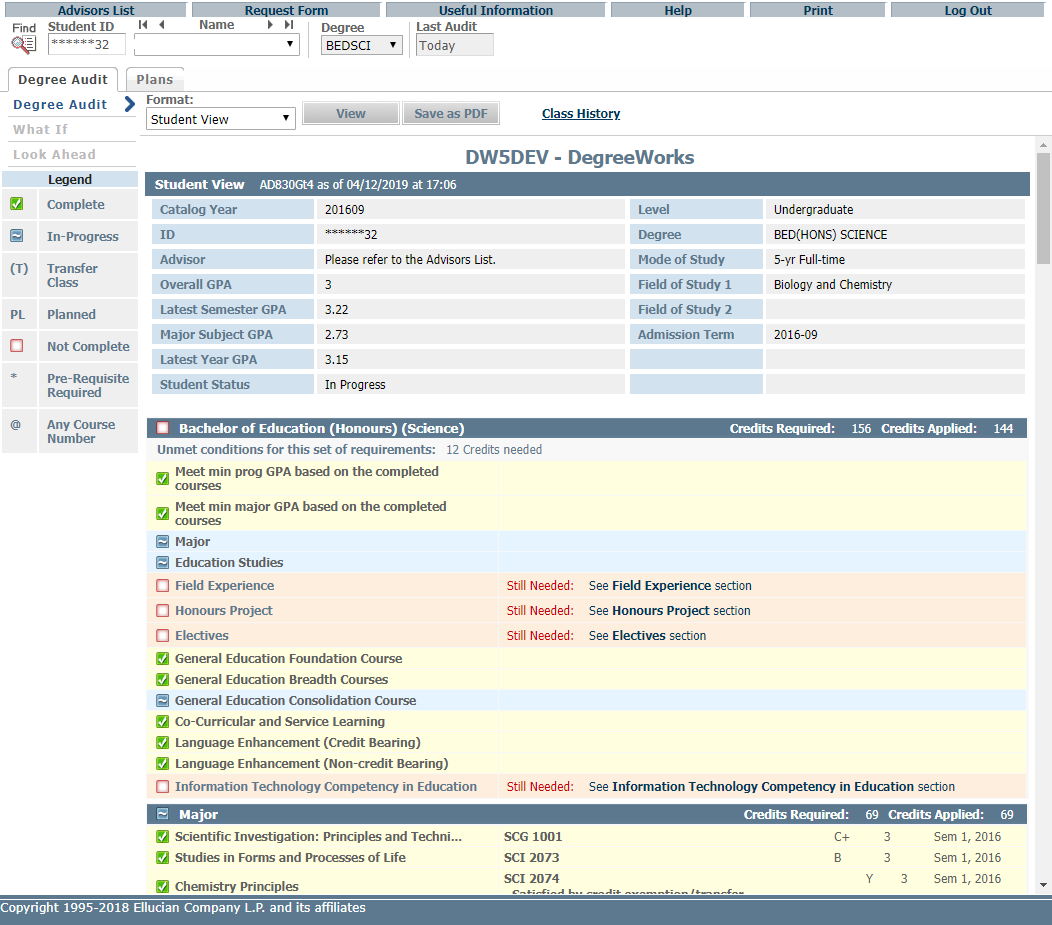 Format: Student View (default)
Student Information
Programme requirement block
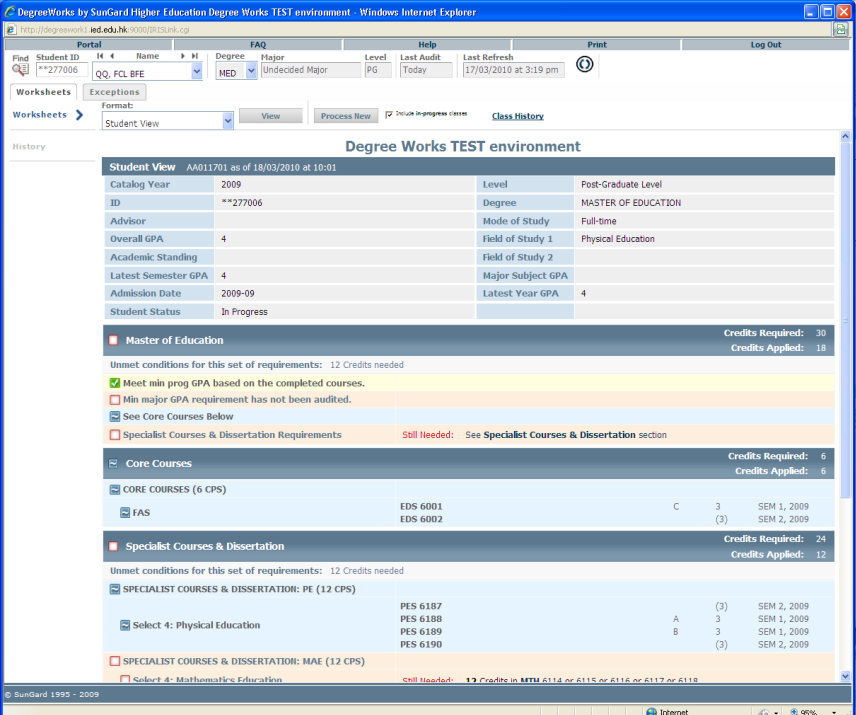 Complete
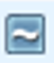 In-Progress
Not complete
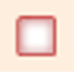 Legend
Study Area blocks
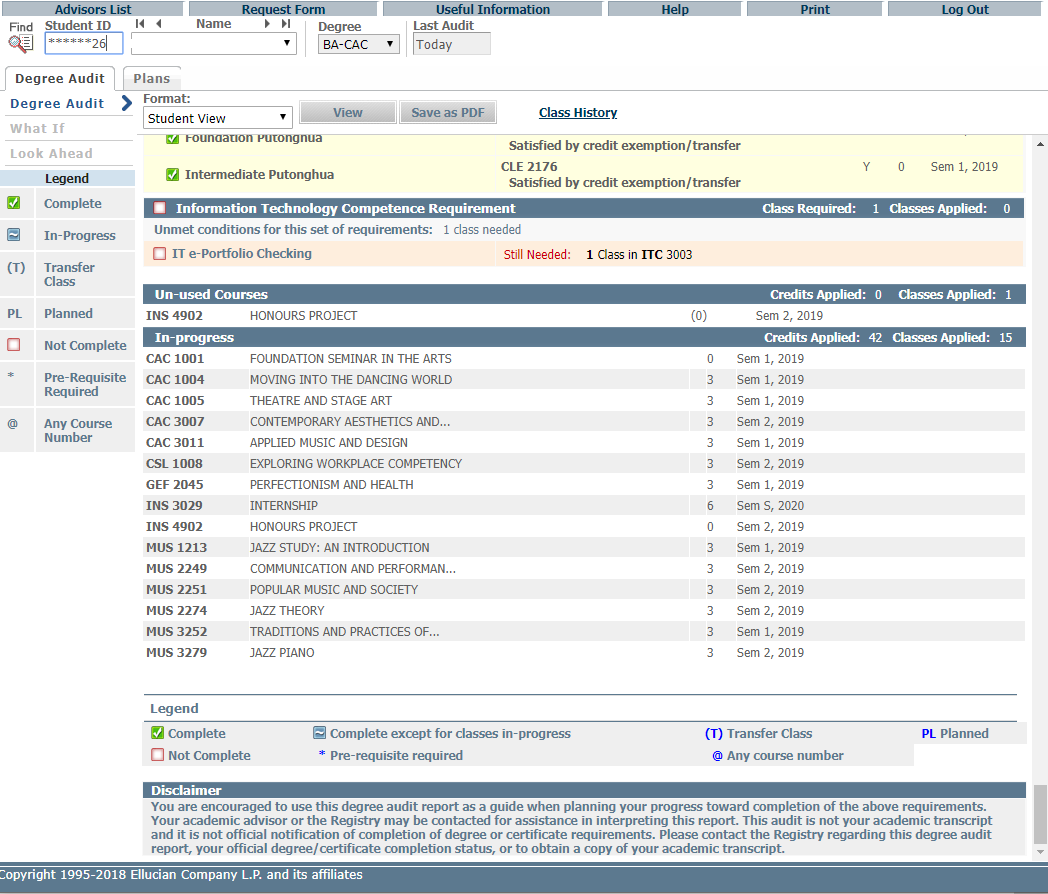 Un-used courses, i.e. courses NOT used to meet any graduation requirements
Misc. Information block
In-progress courses
Legend
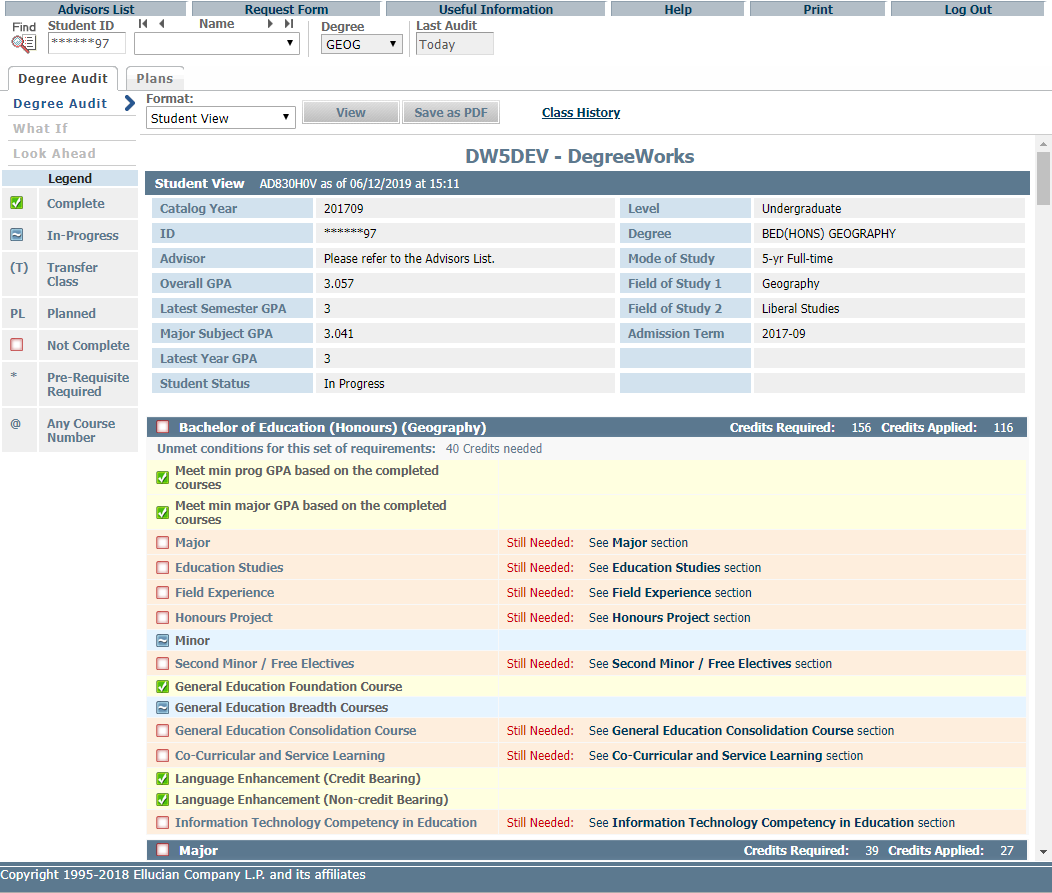 Click “Save as PDF” to save the audit as a PDF
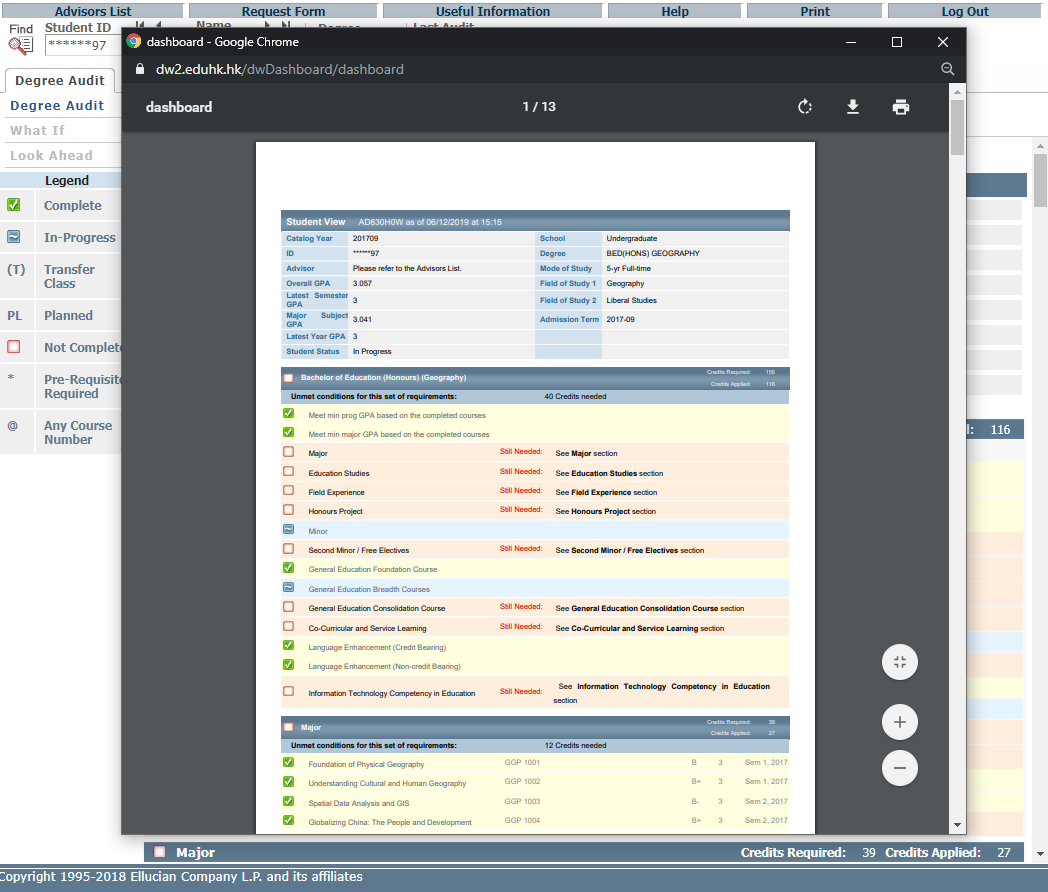 Click to download the PDF file
Click to Print
Features of DegreeWorks – Degree Audit Reports
Format: Registration Checklist
Shows only the unfulfilled requirements that are "Still Needed" on the checklist.
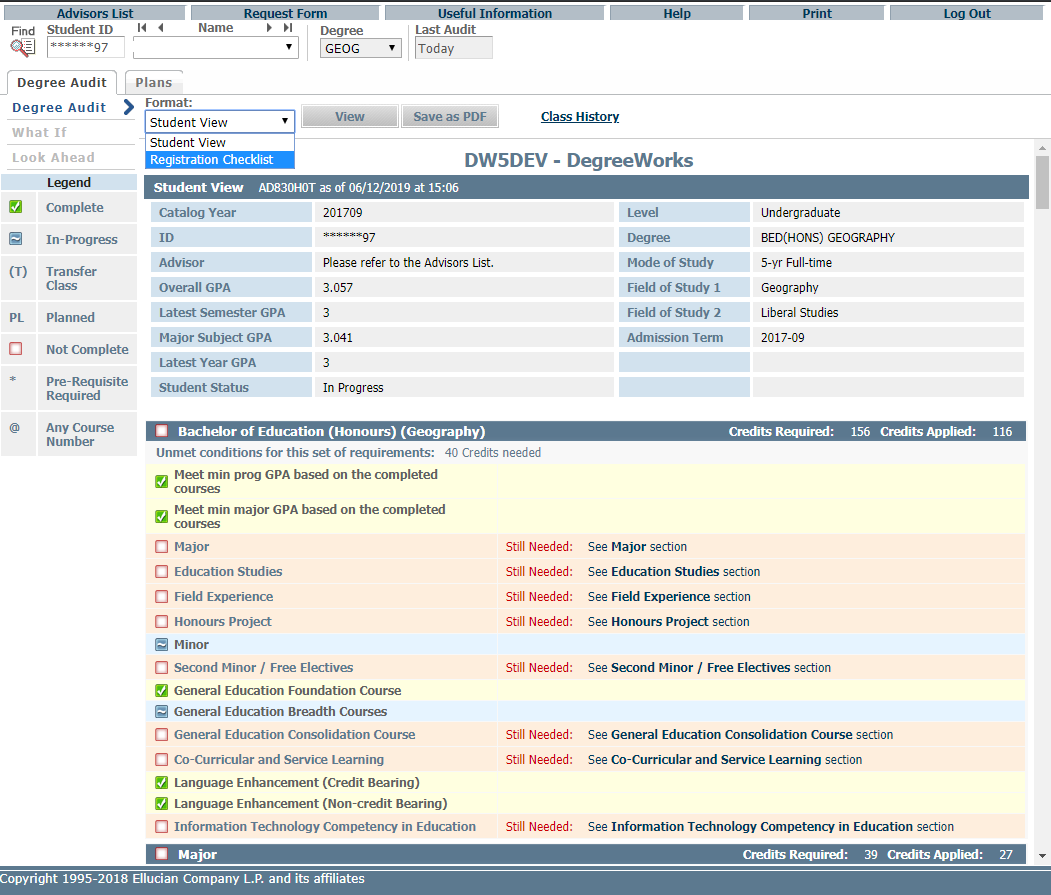 Click on the pull down menu, choose a format and press “View”
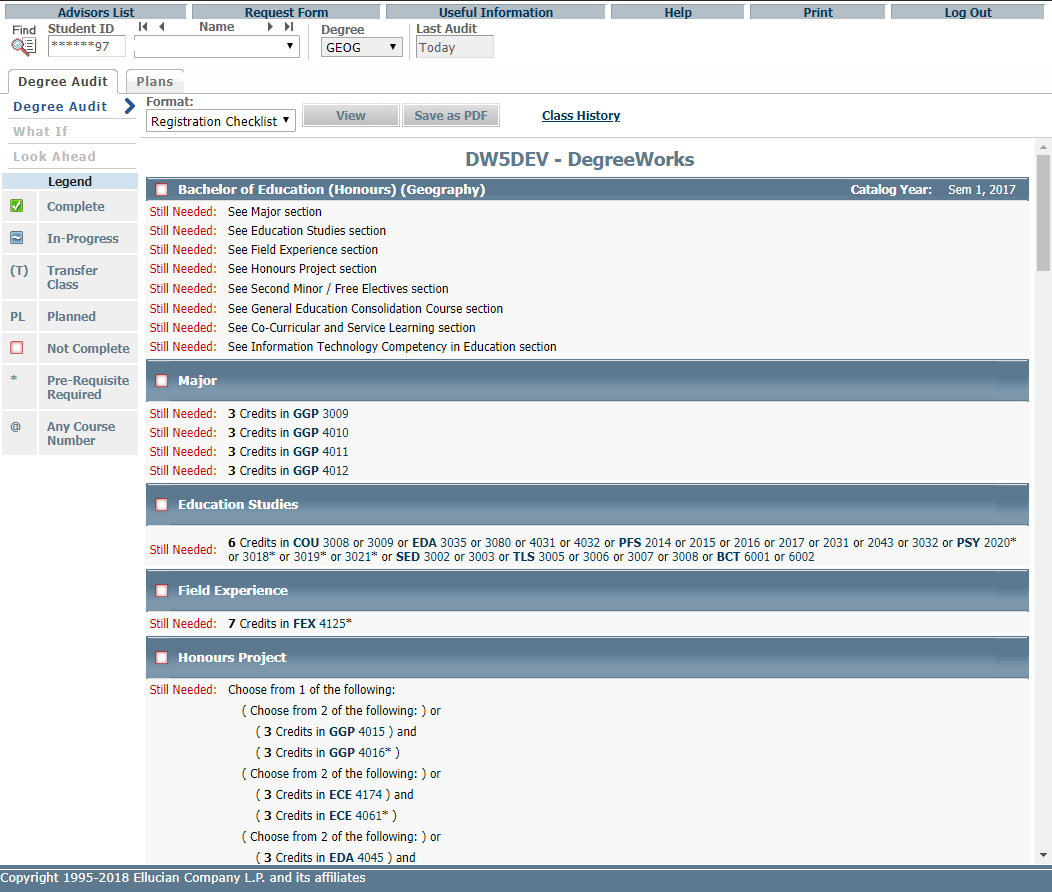 Registration Checklist
Courses still needed
Features of DegreeWorks – Class history
Provides a listing of all of the courses taken by the student, with grades and credits, grouped by the semester taken.
Features of DegreeWorks – Class history
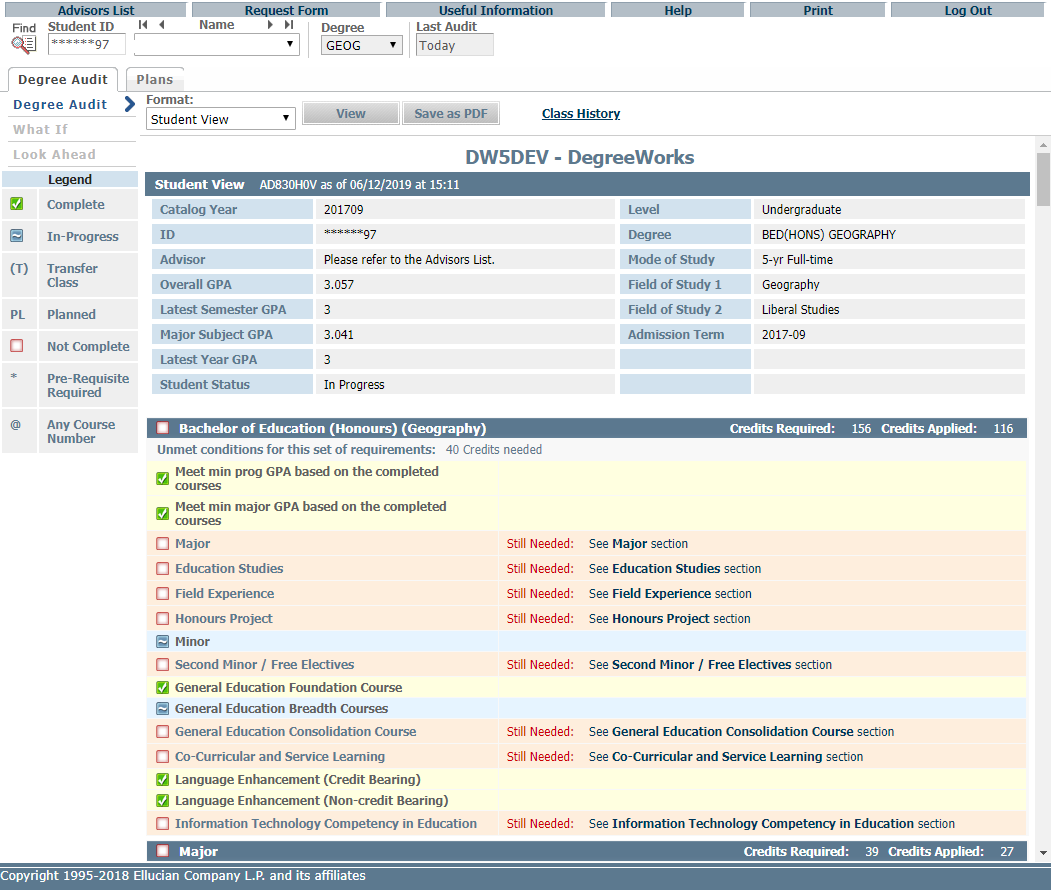 Class History
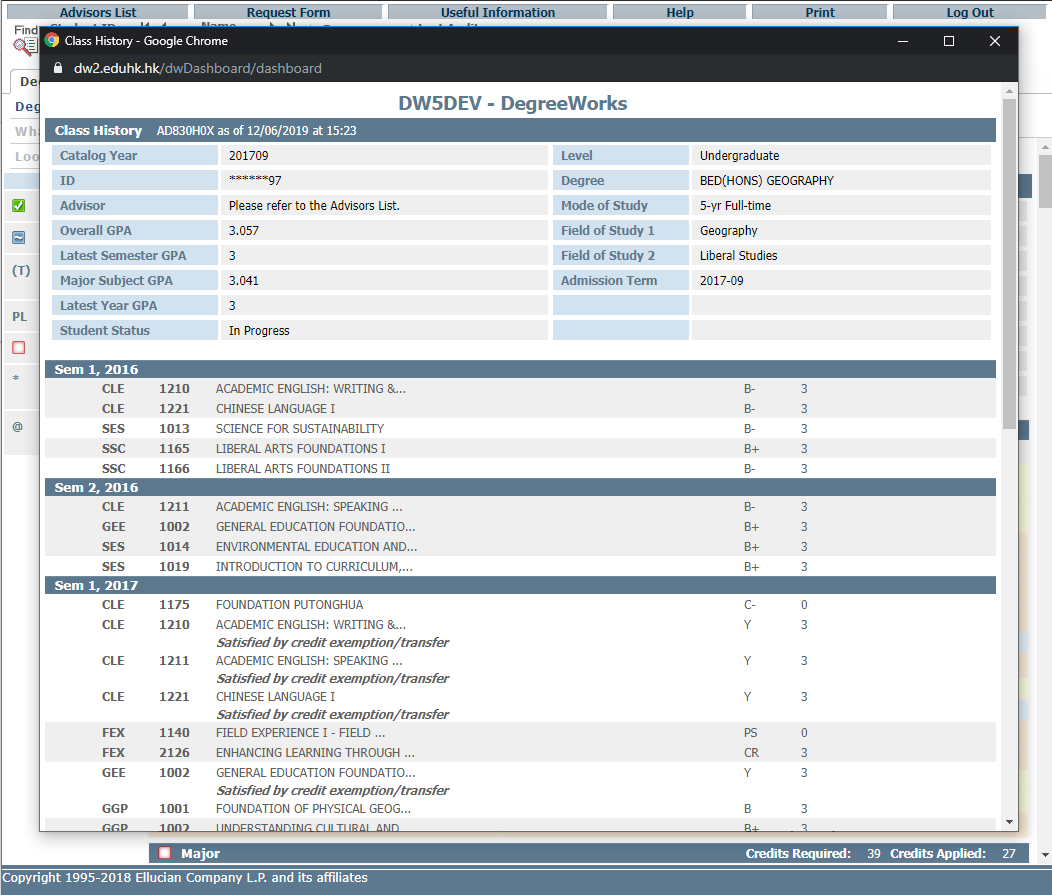 Listing of courses, grades and credits in chronological order
Request for reviewing and updating audit report
If the degree audit report is found incorrect or outdated, students can request the Registry to review and update the record by filling in a DegreeWorks request form which could be downloaded from clicking “Request Form” as follows.
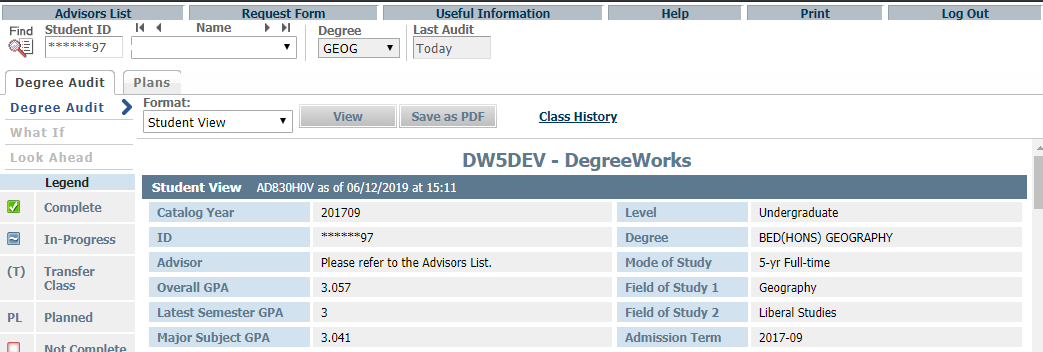 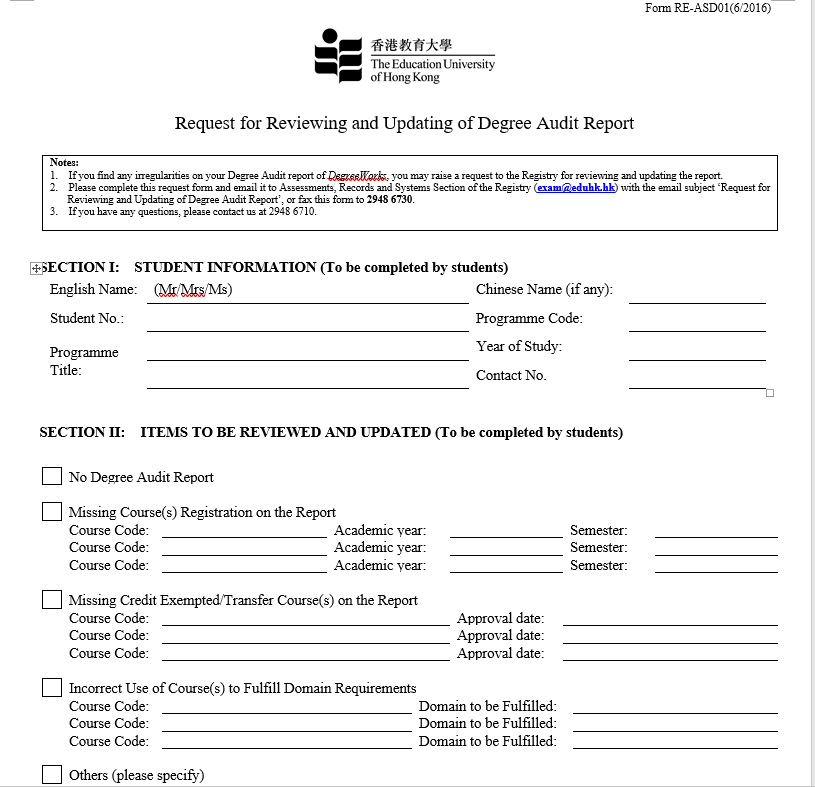 Complete the form and send email to Registry exam@eduhk.hk
Features of DegreeWorks – What If
The “What-if” function shows students how progress towards degree completion changes if they add a Second Major / Minor or change majors.  It can also include unregistered classes that the students plan to take in the future.
Features of DegreeWorks – What If
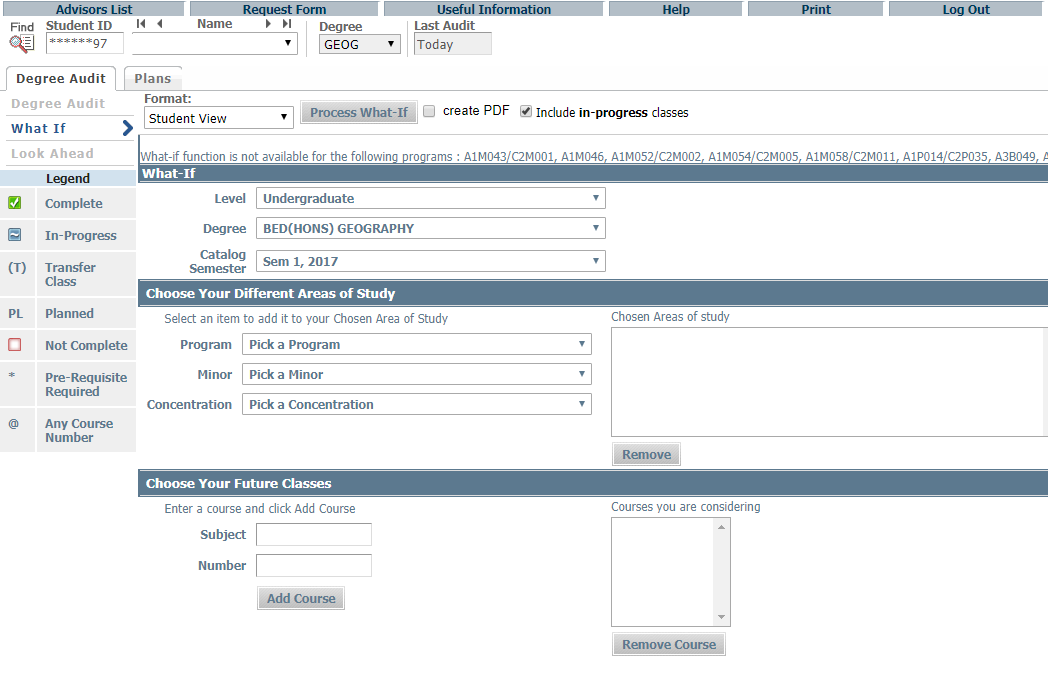 What If
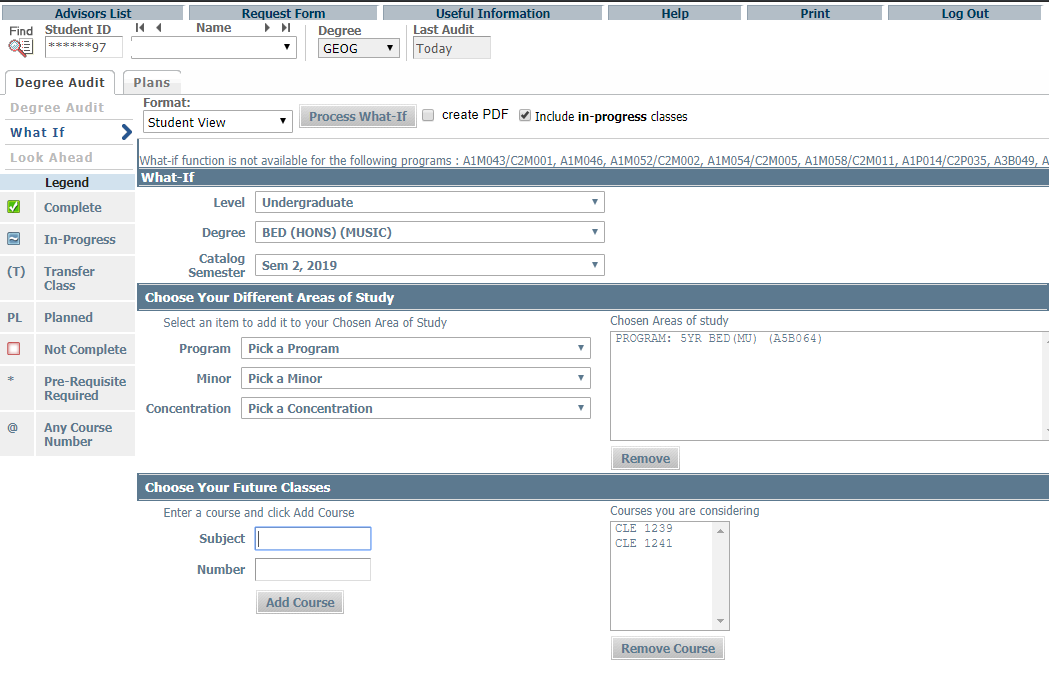 Chosen Areas of study show up here
Click Process What-If
Enter subject code and number, click Add Course
Choose level, degree, catalog semester, program and major, minor and concentration where applicable
Chosen Courses show up here
The “What-if” audit shows students how progress towards degree completion changes if they add a Second Major / Minor or change majors.
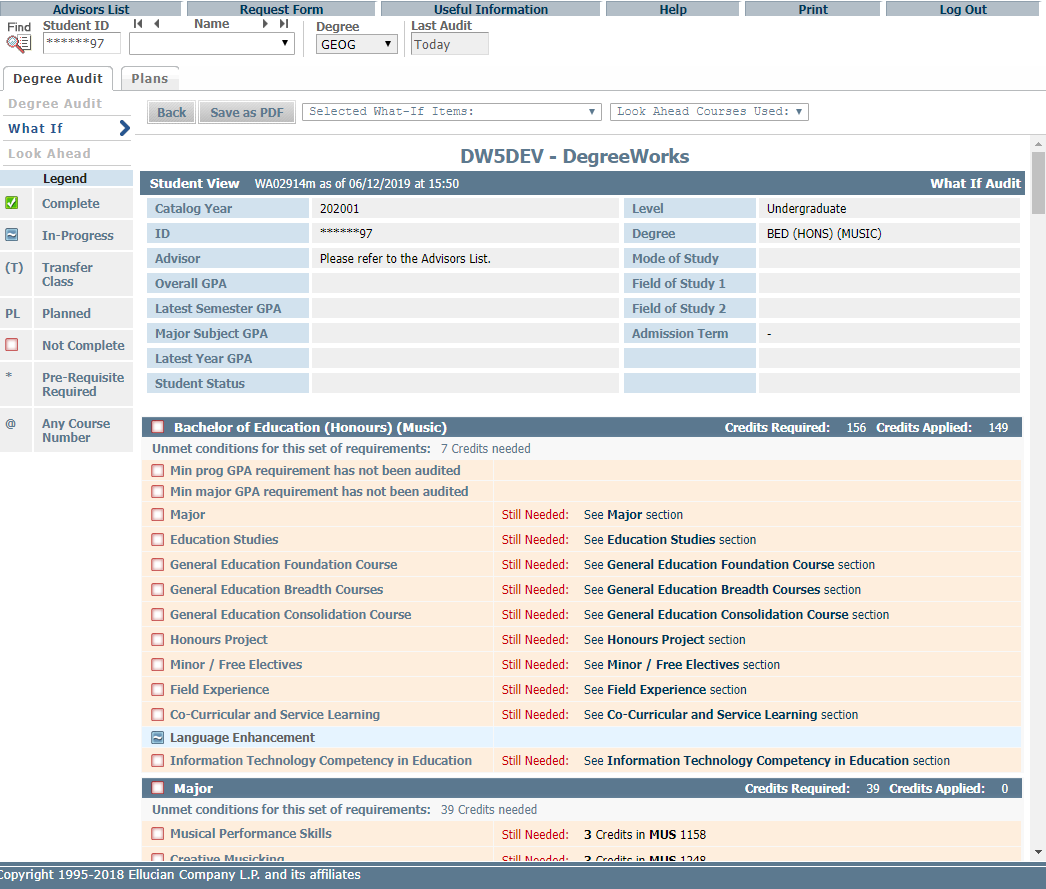 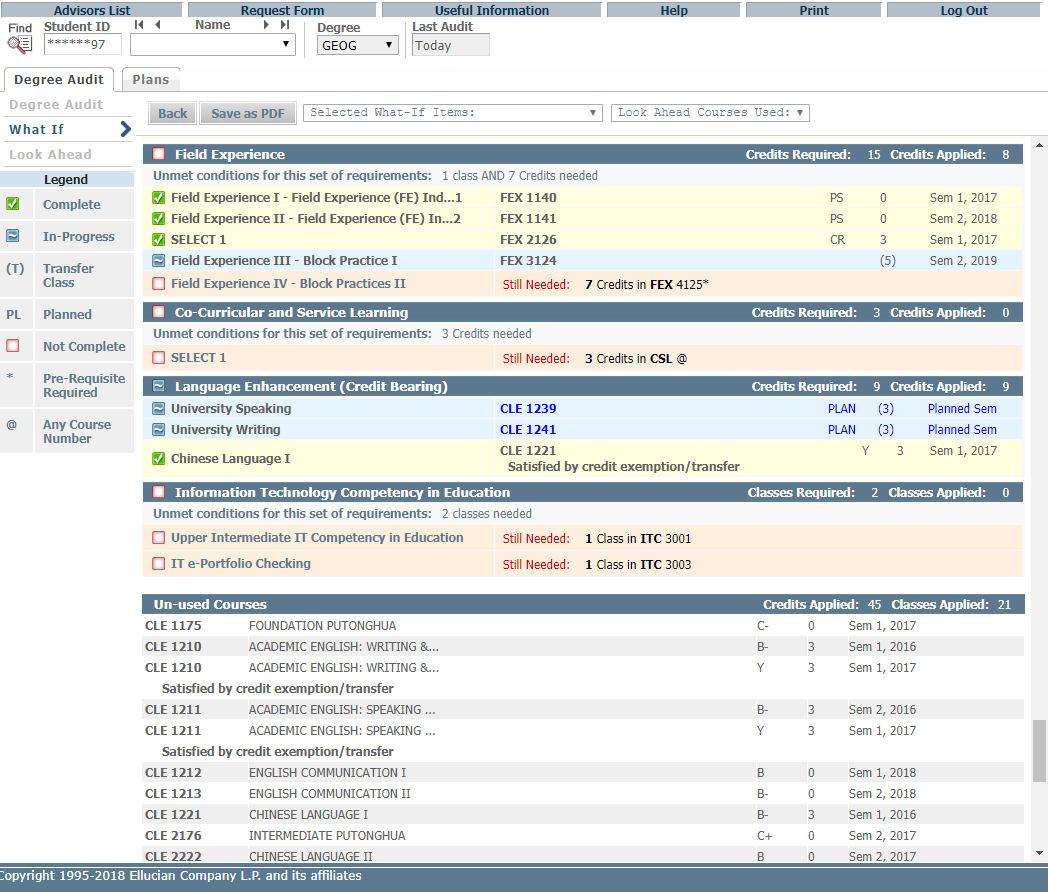 Click Save as PDF button to save/print What-If Audit
What-If Audits are not stored in the database. After they are run, the results can be saved or printed using the Save as PDF button. Navigating away from What-If screen the audit cannot be accessed again. It is possible to run another What-If Audit with the same parameters.
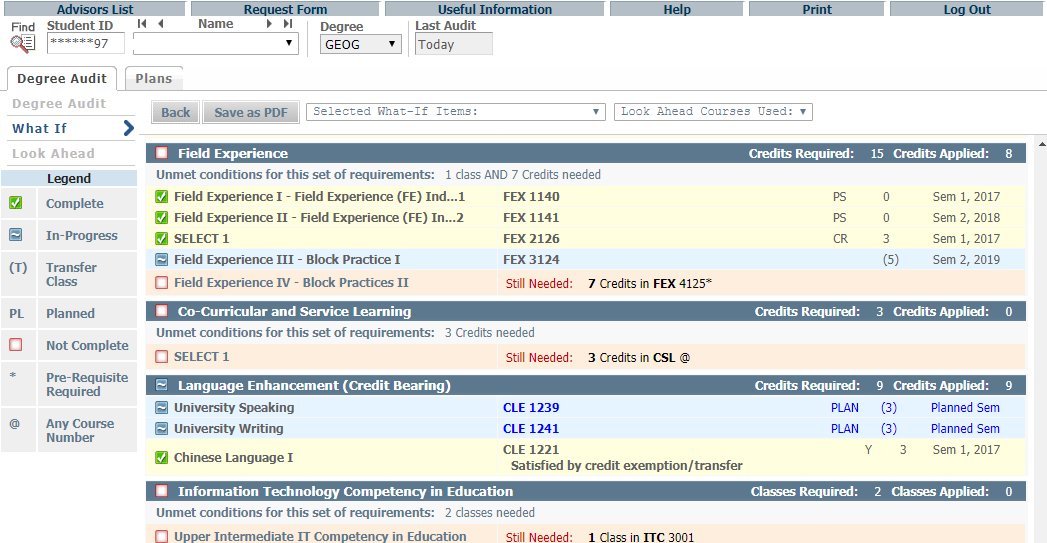 Click “Save as PDF”
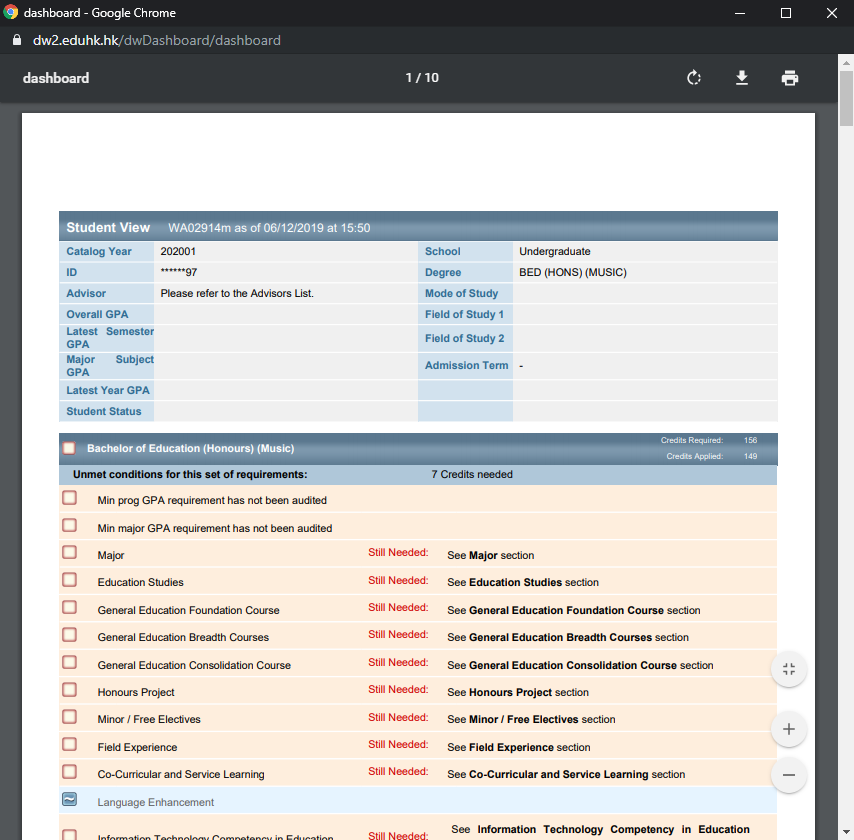 Features of DegreeWorks – Look Ahead
The Look Ahead allows the audit to include unregistered classes the student plans to take in the future.
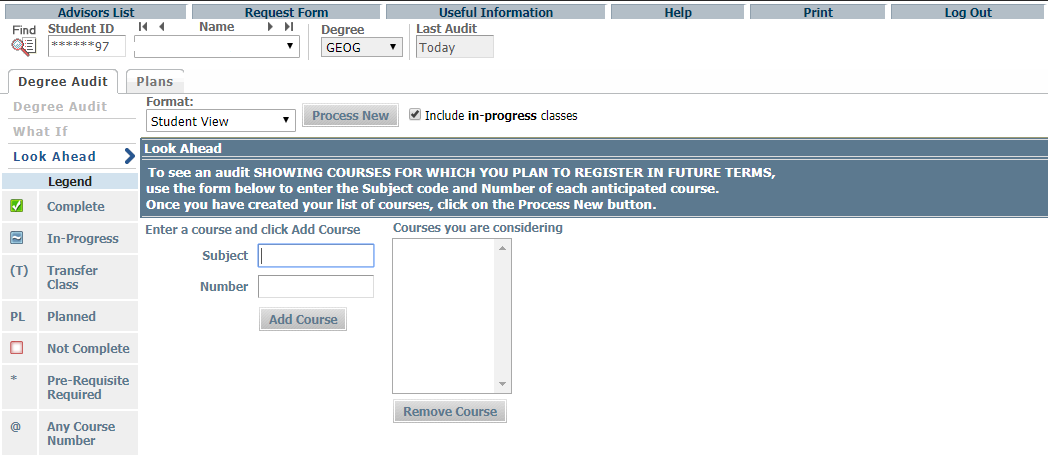 Look Ahead
Repeat entering subject(s) and number(s), if needed.
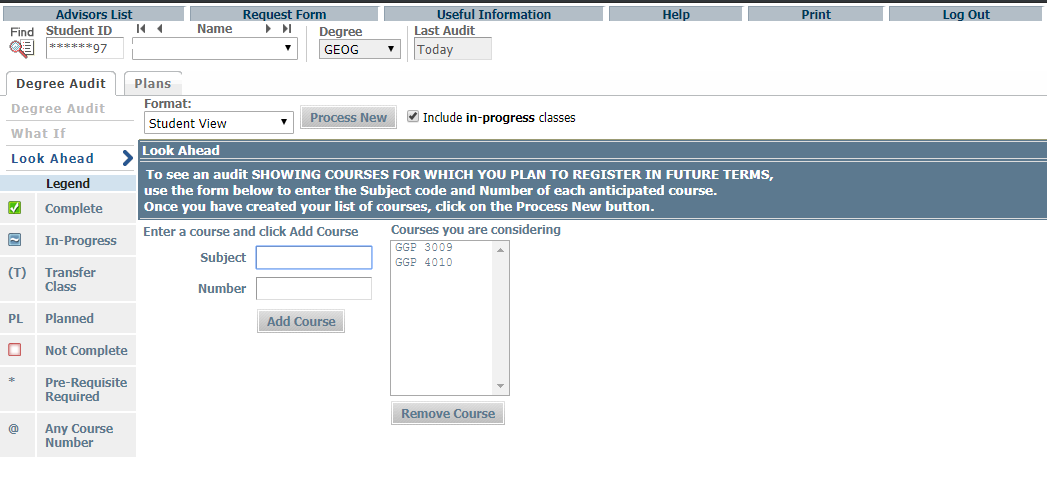 Enter subject code and number, click Add Course
Click Process New
Chosen Courses show up here
Courses will be marked with “Planned Sem” in the Look Ahead Audit report.
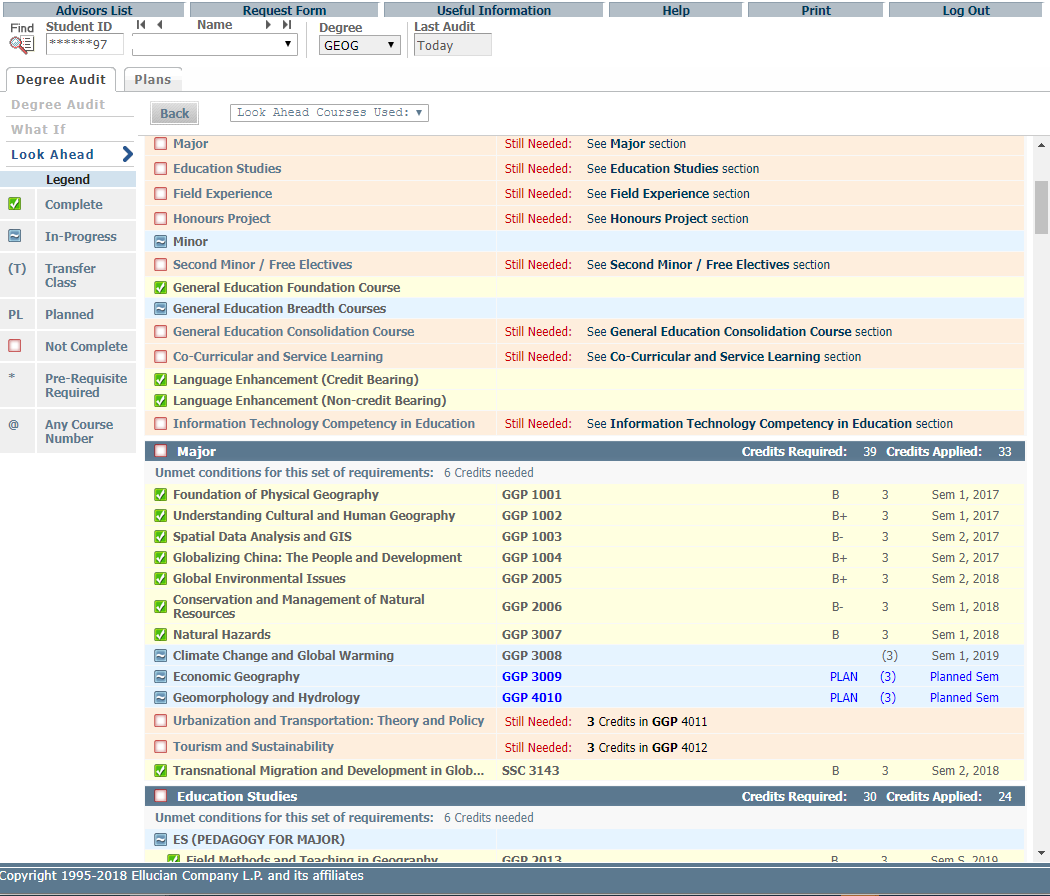 It is important to remember that these Look Ahead audits are not saved, but can be printed and run again.
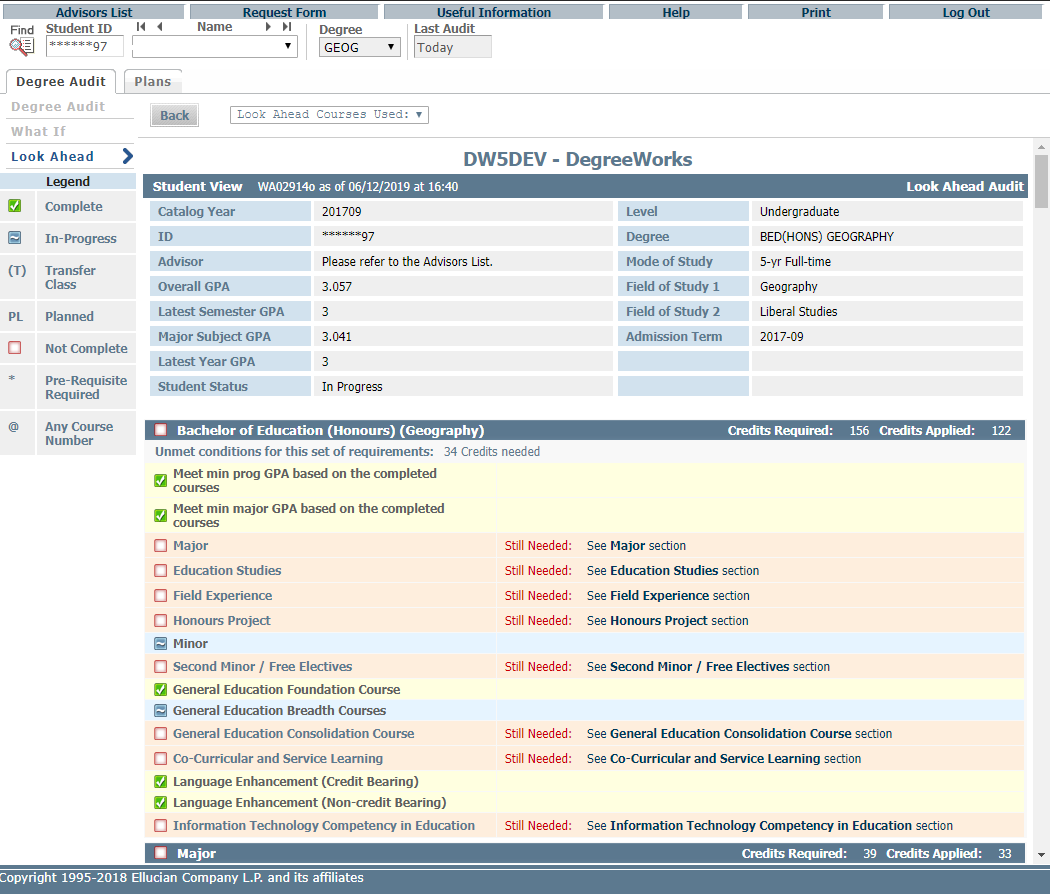 Print
Features of DegreeWorks – Student Educational Planner (SEP)
Academic and teaching staff will play the role of academic advisors.
They meet students at least once during their first year of study and assist students with various aspects of their learning experience and render Professional Advice.
DegreeWorks is designed to aid and facilitate academic advising, but is not intended to replace face-to-face advising sessions.  For details, please visit https://www.eduhk.hk/advising.

Important Note: The old DegreeWorks 4 supported a total of 50 lines of Notes per plan, each line with a maximum of 72 bytes, including spaces at the end of lines. That’s a total of 3600 bytes. And the all-over max size of the plan, including all course information and notes, is 10K. The new Student Educational Planner (SEP) in DegreeWorks 5 does not have these limitations.
Features of DegreeWorks – Student Educational Planner (SEP)
Edit View
(for Academic Advisors)
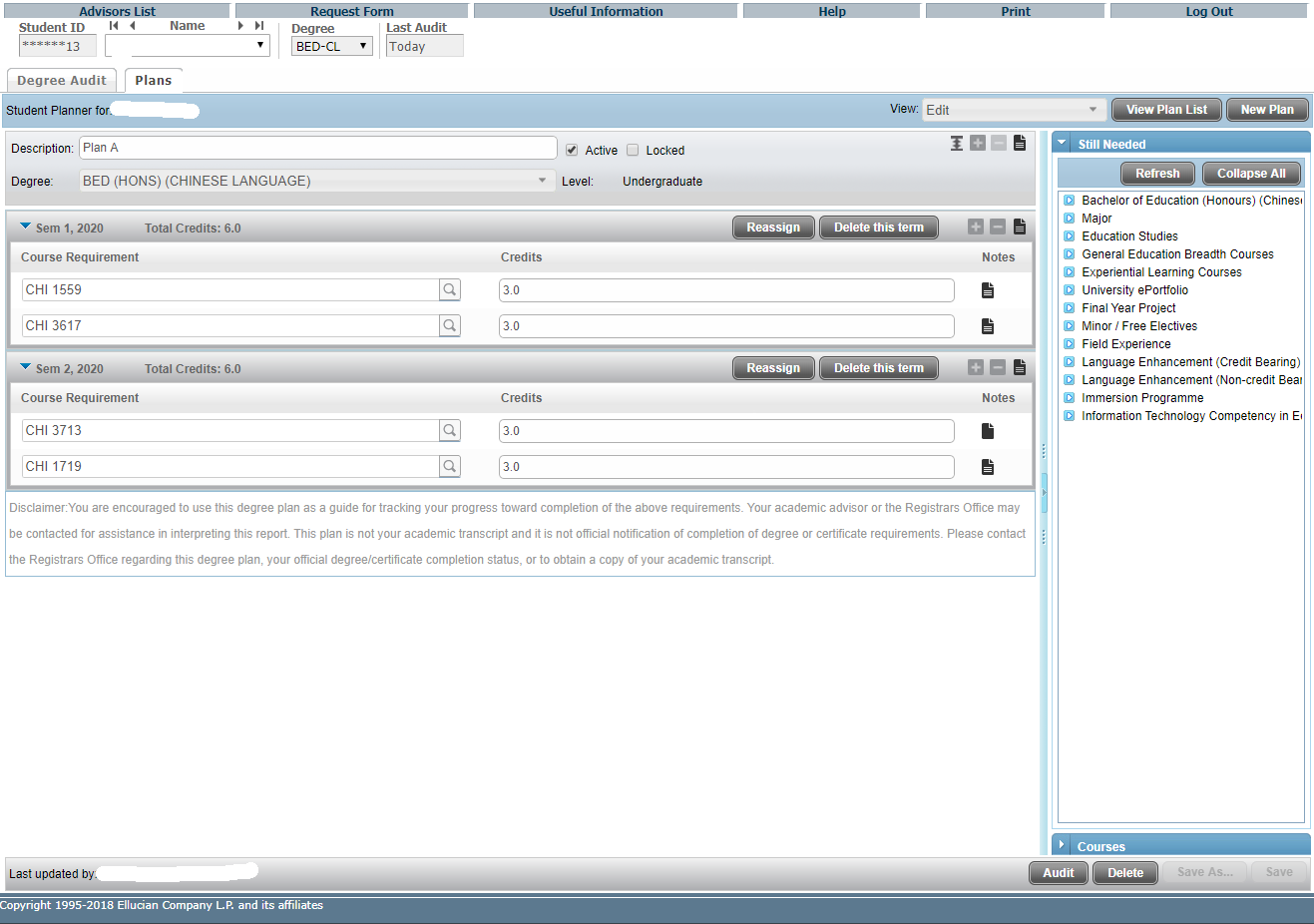 Click “Plans” tab to access the Student Educational Planner (SEP)
With Edit View as the default view, student records with no plan in place, as well as student records with one or more plans in place, will see their plan or plans in Edit View.  The student cannot have more than 1 active plan.
The right-hand panel of the Edit view provides options for “dragging and dropping” coursework to the plan. The “Still Needed” view provides course information from the student audit, whereas the “Courses” view provides a Catalog inventory listing.  These can be especially helpful when starting from a blank plan.
An unlimited number of notes can be added to requirements, terms or to the overall plan.
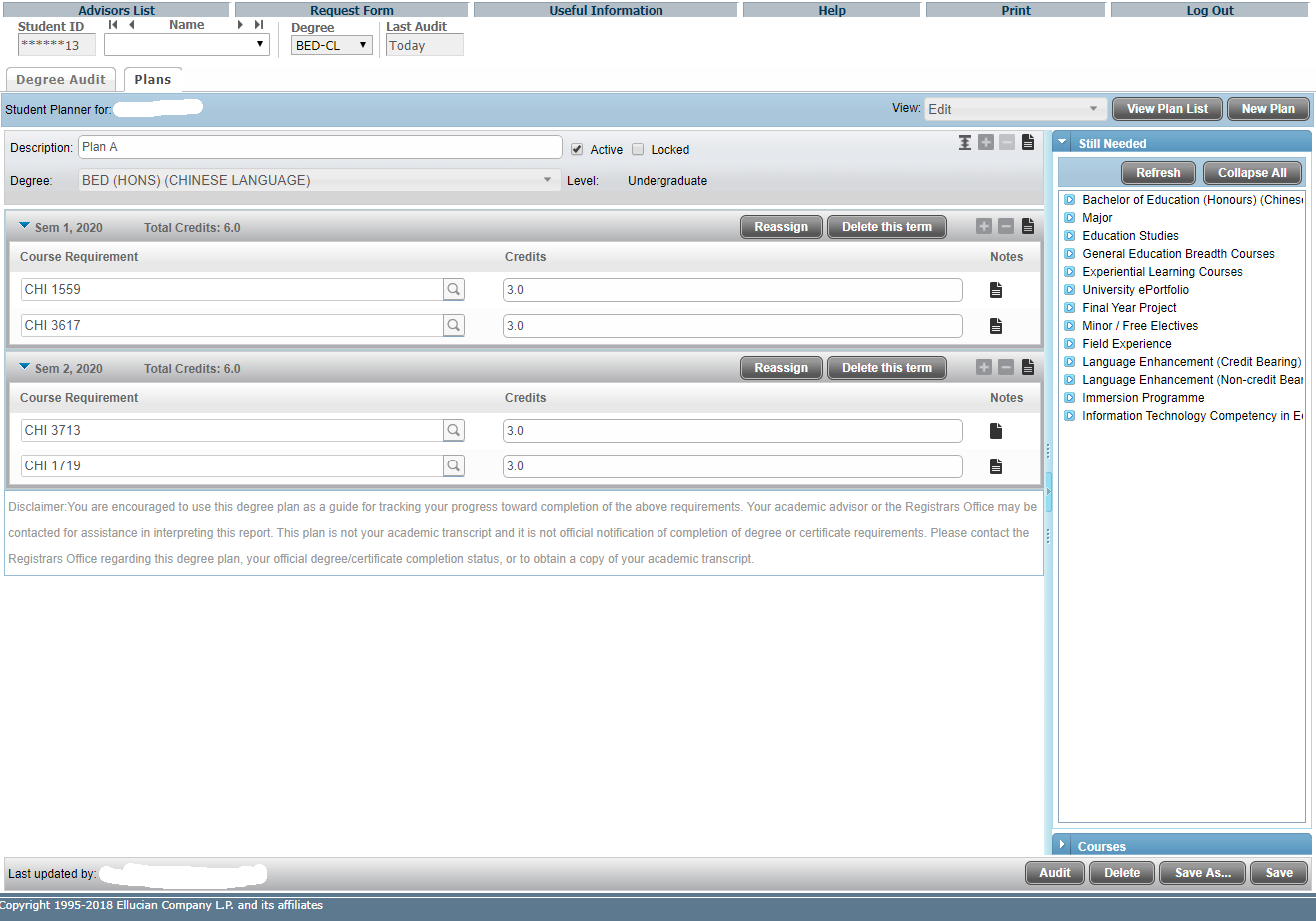 Overall Plan Information
There are course requirements under the terms.
Under the Plan, there are different terms.
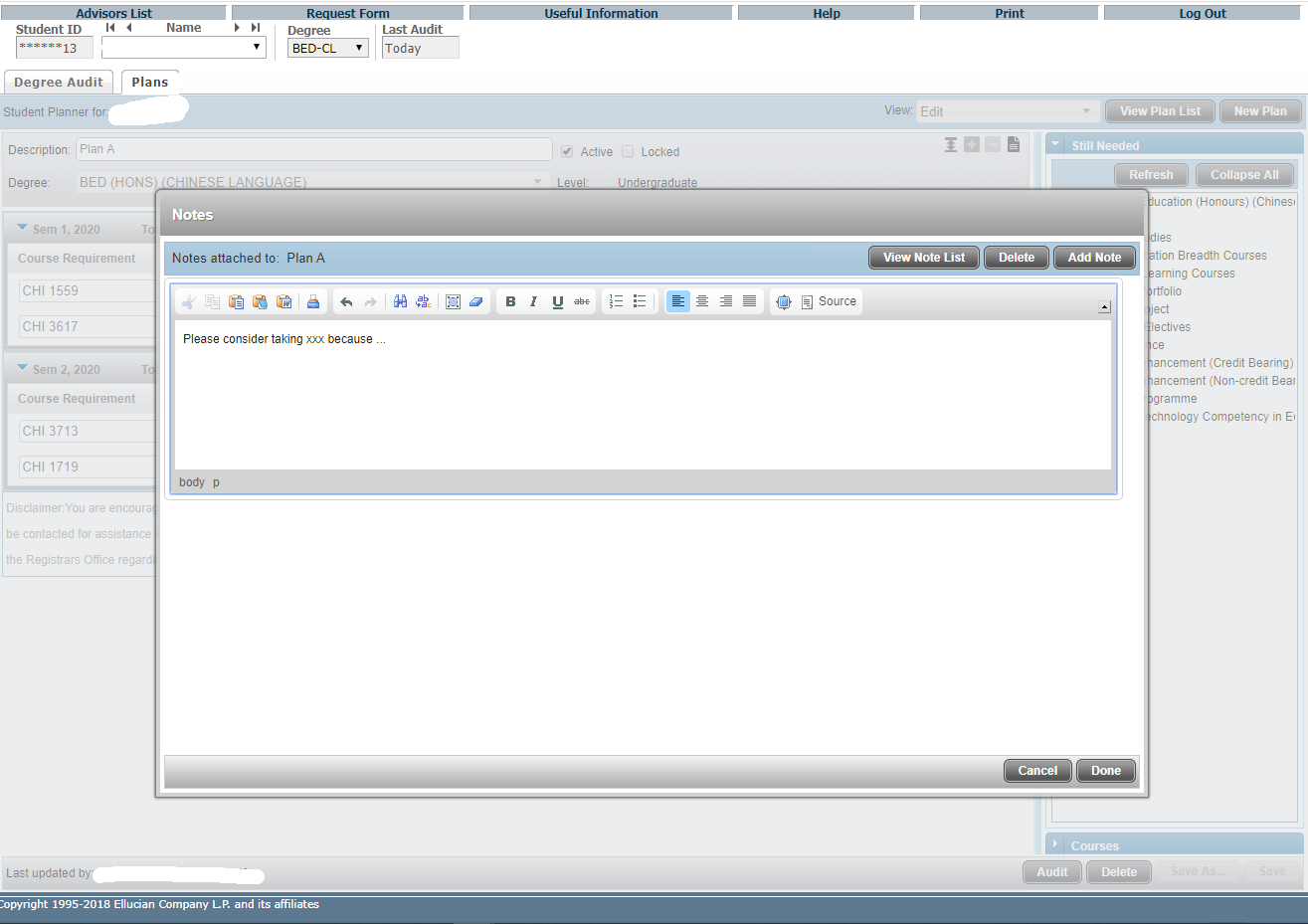 You can leave comment in Plan-level notes (English only) using this button to add a note or edit/delete notes you have created.
After clicking “Add Note”, you can type your text in English and then click “Done” to finish.
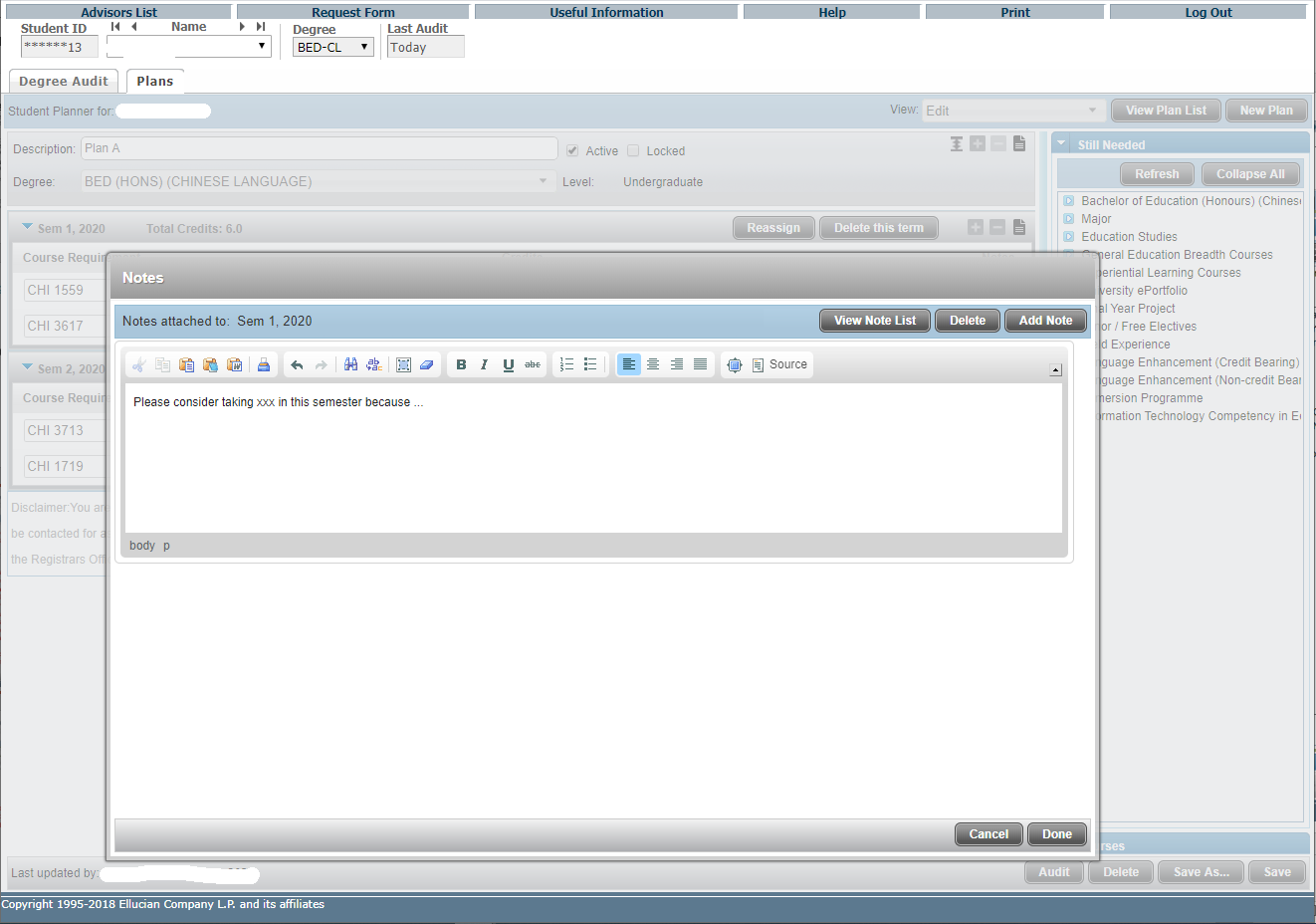 You can also leave comment in term-level notes (English only) using this button to add a note or edit/delete notes you have created.
After clicking “Add Note”, you can type your text in English and then click “Done” to finish.
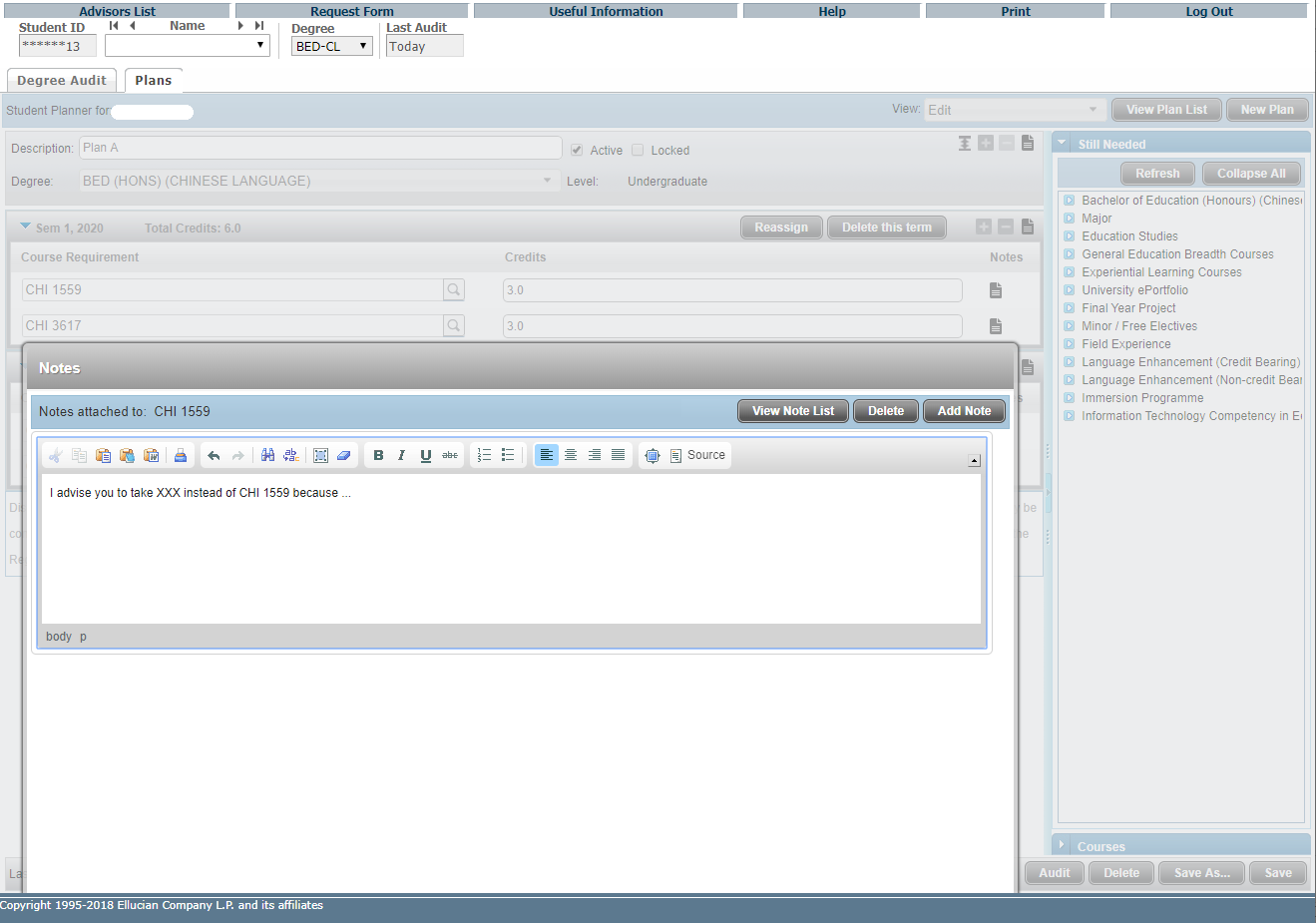 You can leave comment to each course requirement in requirement notes (English only) using this button to add a note or edit/delete notes you have created.
After clicking “Add Note”, you can type your text in English and then click “Done” to finish.
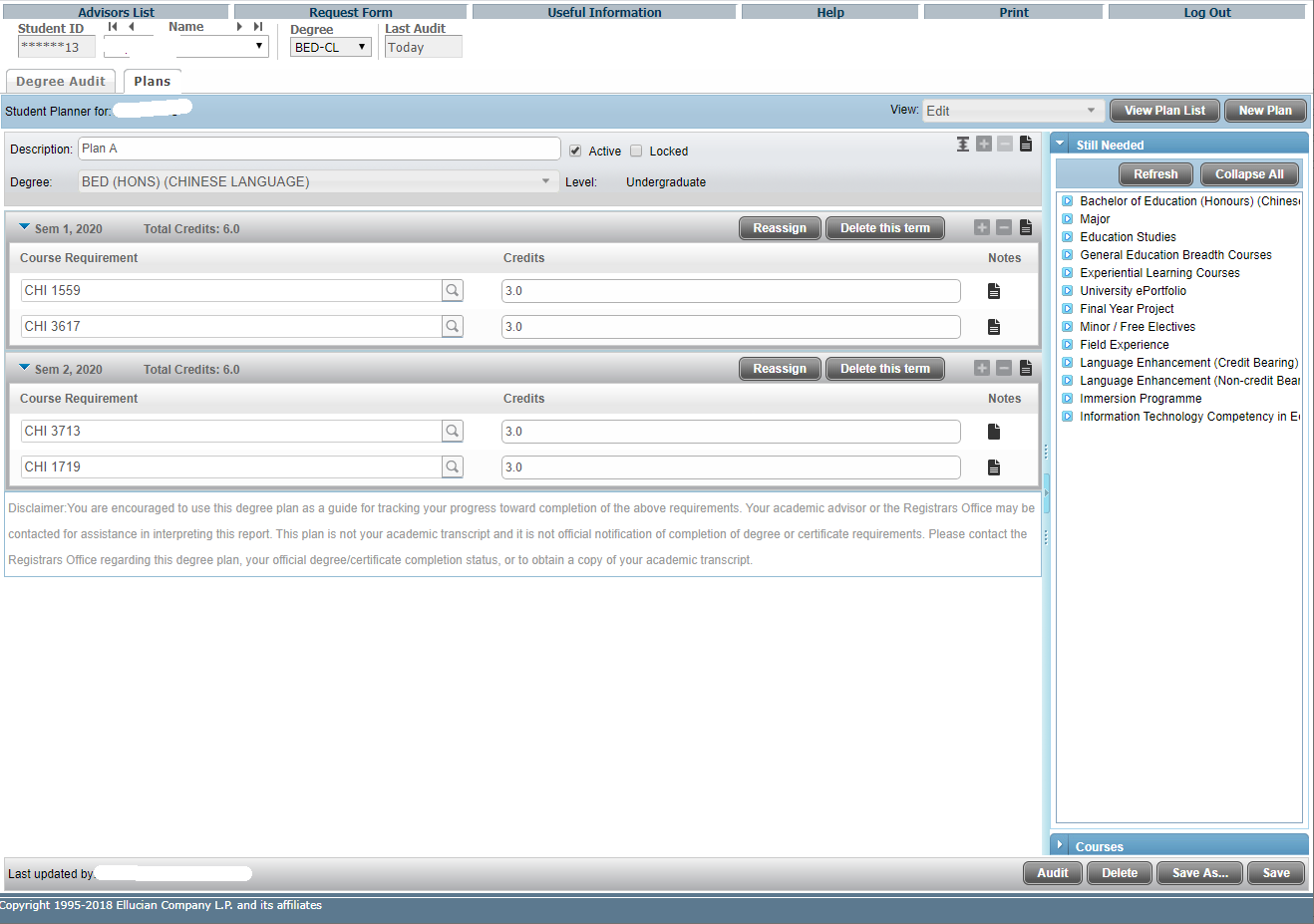 After making any changes to a Plan in Edit View, save those changes and then click on the Audit button in Edit View before leaving this View.
Or click “Save As …” if you want to save it as another plan instead of overwriting.
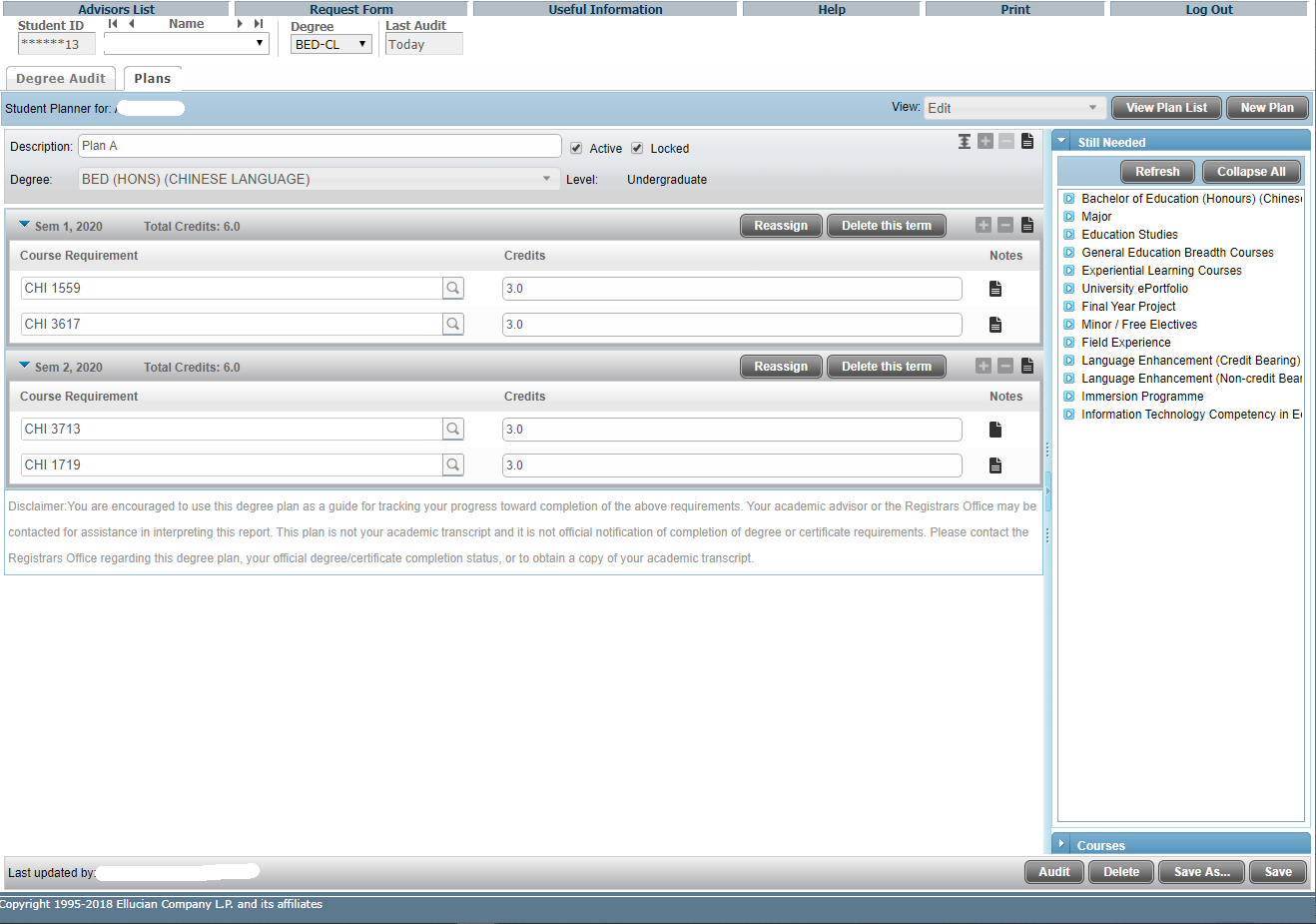 You can lock a plan, for example, before you meet the student in next meeting. Students cannot edit a locked plan, but they can save it as a new one and edit.
Click "Save" to finish.
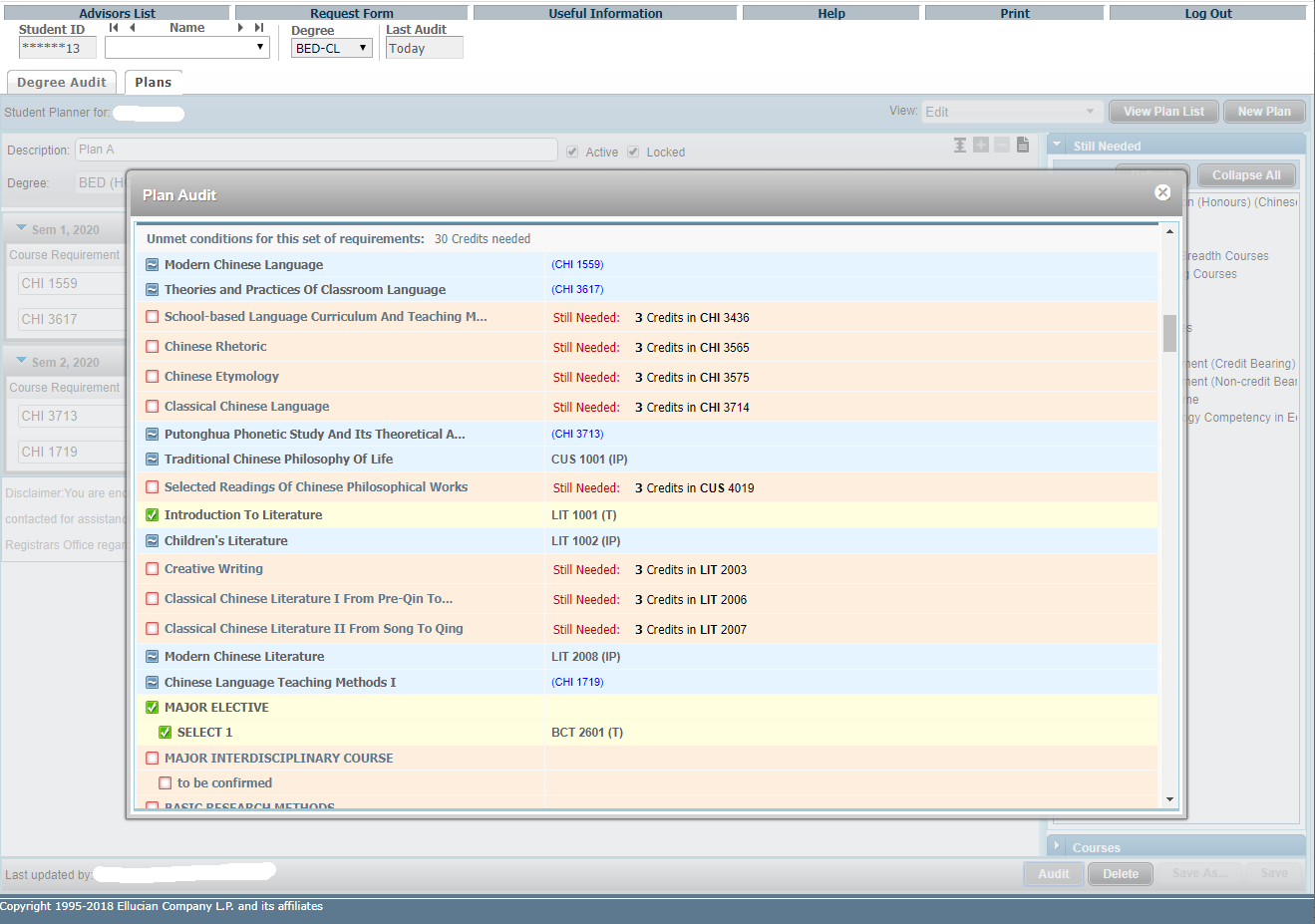 As soon as a plan opens in Edit View, click the Audit button to generate a Plan Audit, which will display all courses from the Plan in an advising worksheet in an imbedded window.
The planned requirements are highlighted.
Features of DegreeWorks – Student Educational Planner (SEP)
View Plan List
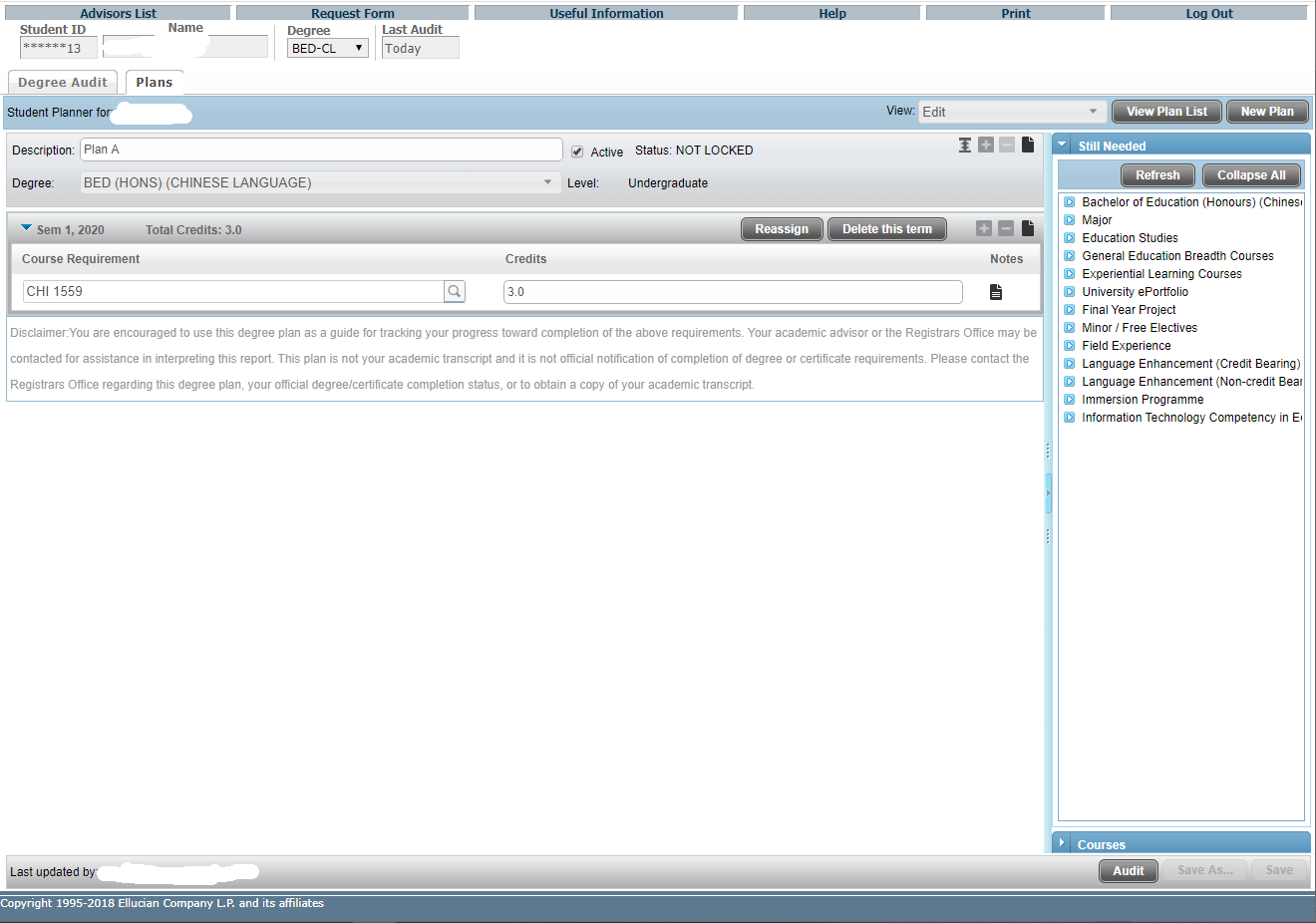 Click “View Plan List” to view the list of your plan(s).
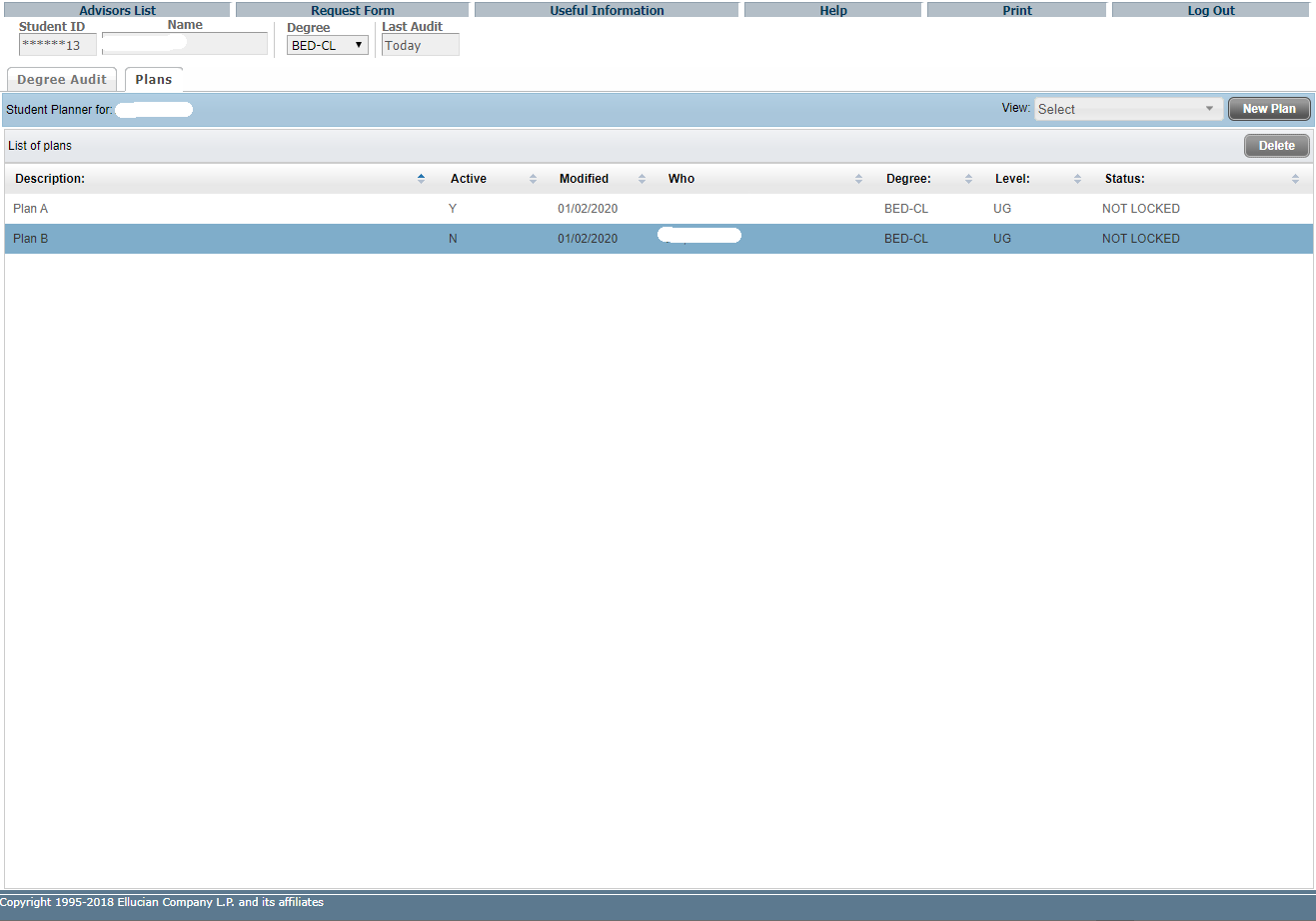 Features of DegreeWorks – Student Educational Planner (SEP)
Calendar View
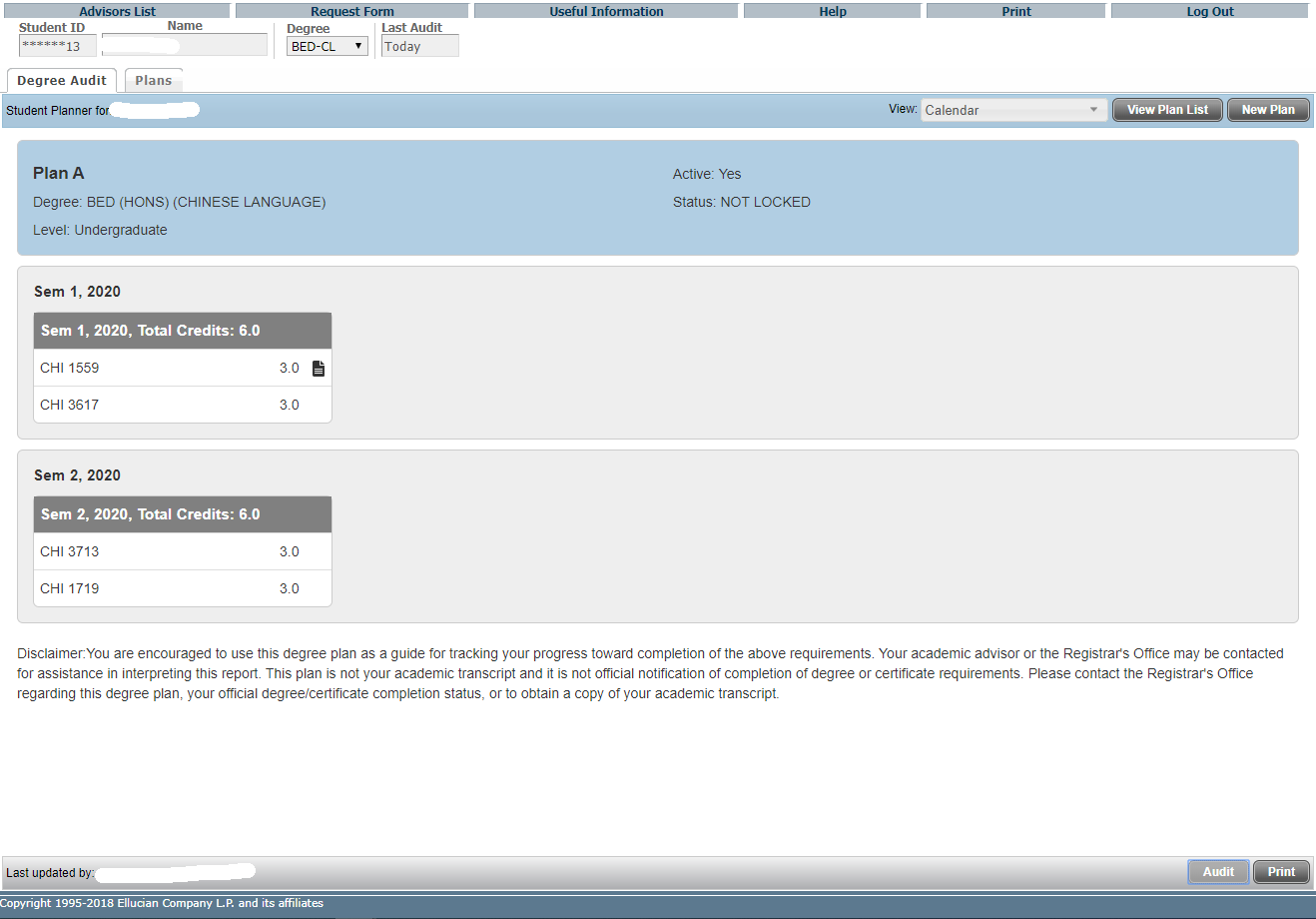 The Calendar view allows the user to view a plan in a view-only calendar presentation that is suitable for printing.
No editing of the plan is available in this view.
Click “Print” button for printing.
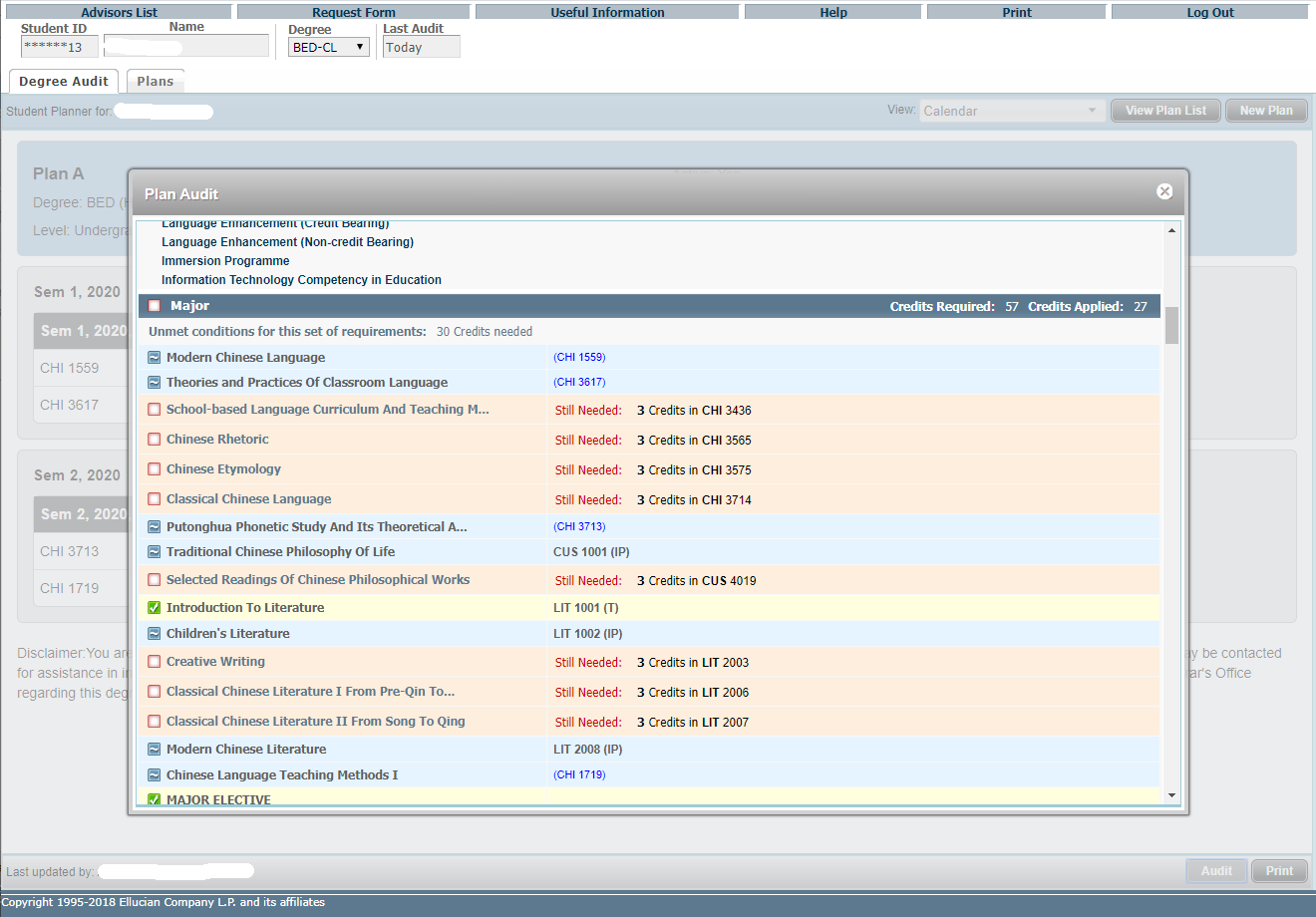 In Calendar View, click the Audit button to generate a Plan Audit, which will display all courses from the Plan in an advising worksheet in an imbedded window.
The planned requirements are highlighted.  You can see how far the student is from fulfilling all the degree requirements if the plan is carried out.
Features of DegreeWorks – Student Educational Planner (SEP)
Notes View
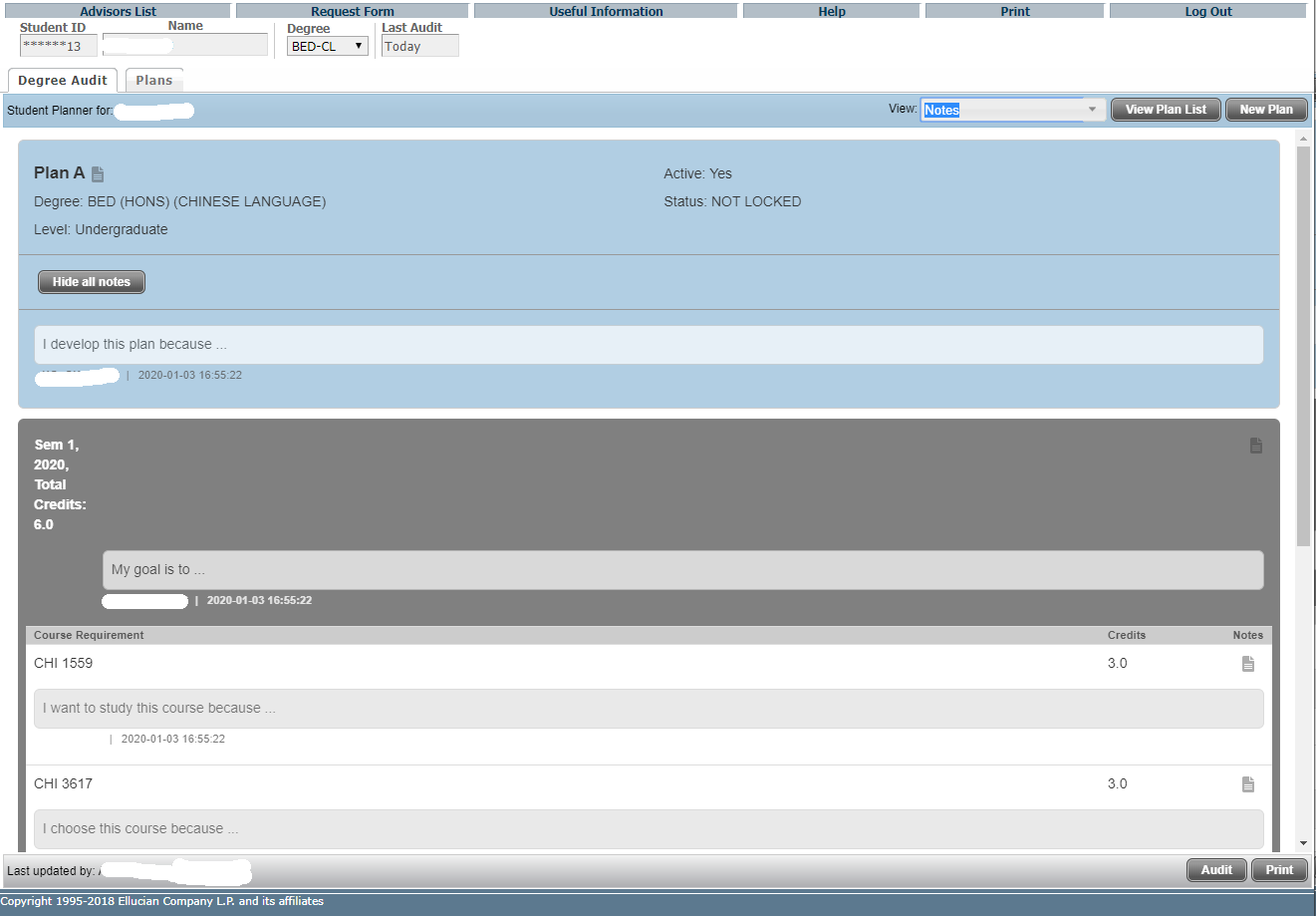 The Notes view allows the user to view a plan in a comprehensive view-only presentation that is suitable for printing, with or without notes inline. No editing of the plan is available in this view.
In the Expanded mode, plan, term and requirement notes display underneath the corresponding item, and will be included when printing.  Click “Print” for printing.
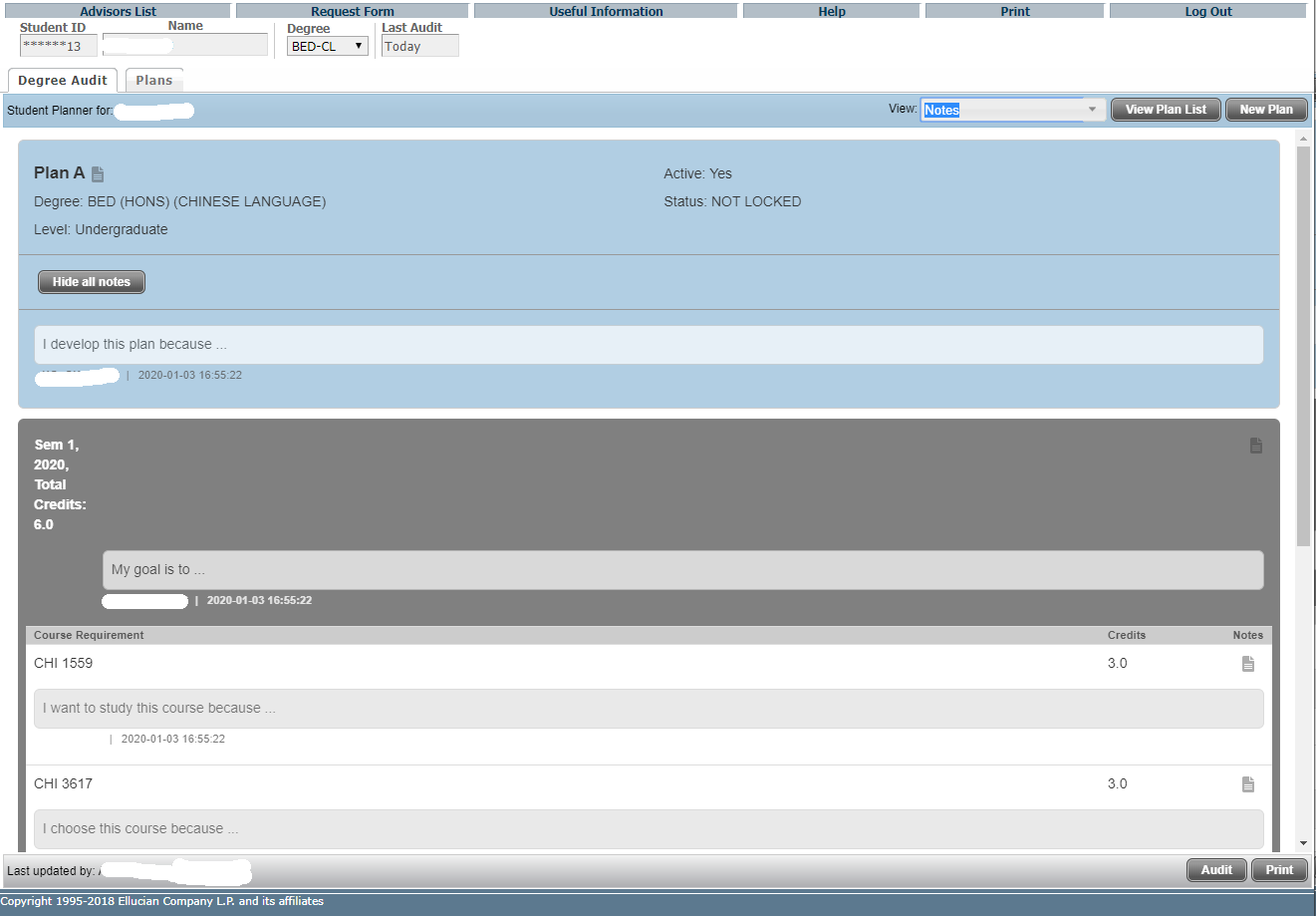 Click “Hide all notes” to enter Collapsed mode.
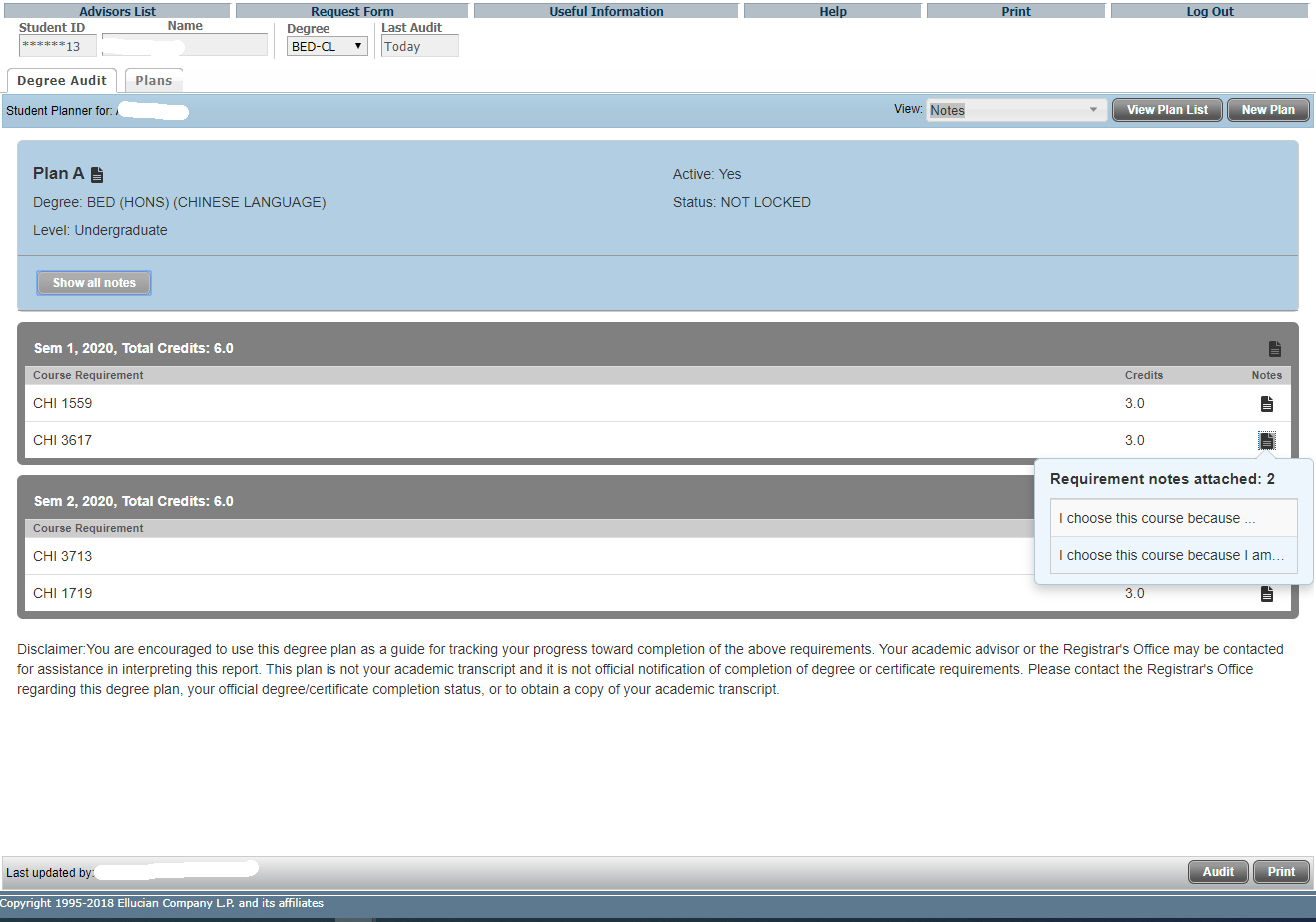 In the Collapsed mode, a note icon will display to the right of that item, but note text will not be included when printing.
Hovering over this icon will show a note preview, and clicking on this icon will open the Notes window.
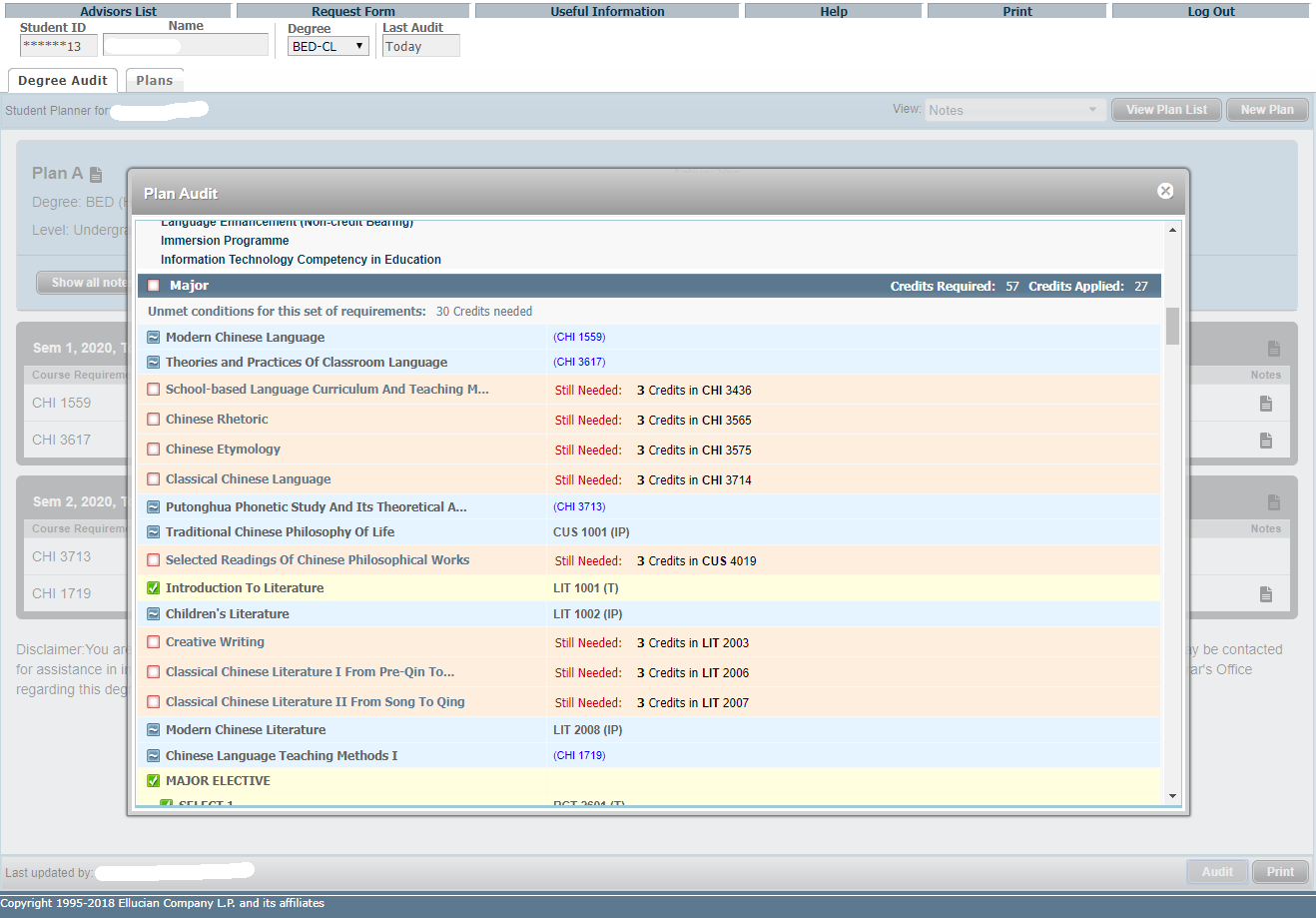 In Notes View, click the Audit button to generate a Plan Audit, which will display all courses from the Plan in an advising worksheet in an imbedded window.
The planned requirements are highlighted.